凱斯·哈林Keith Haring
Uniqlo、Comme des Garçons、Coach、馬汀鞋
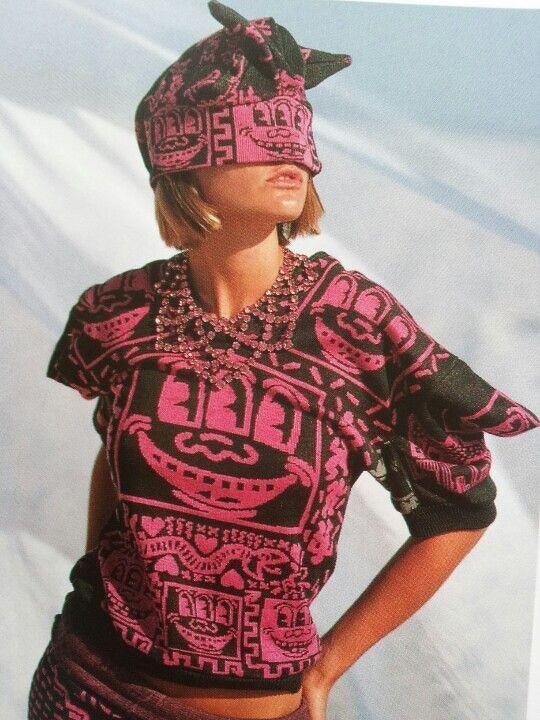 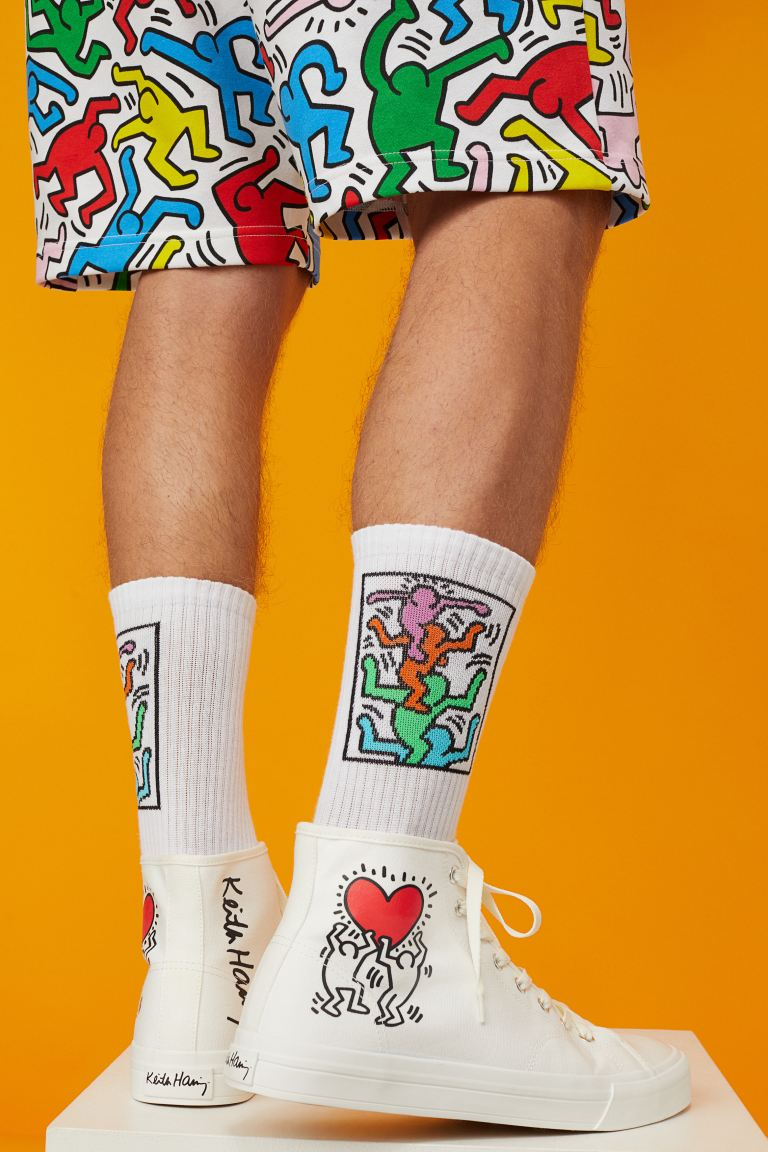 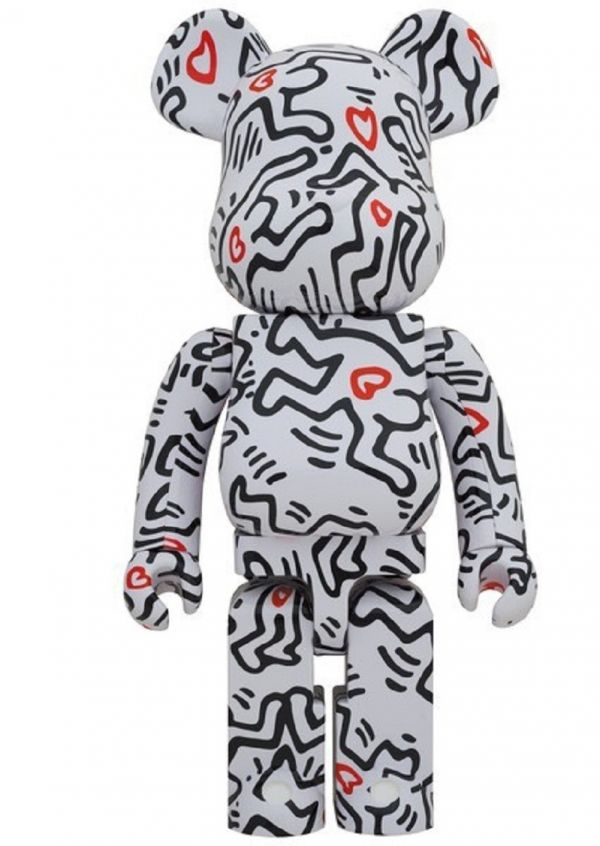 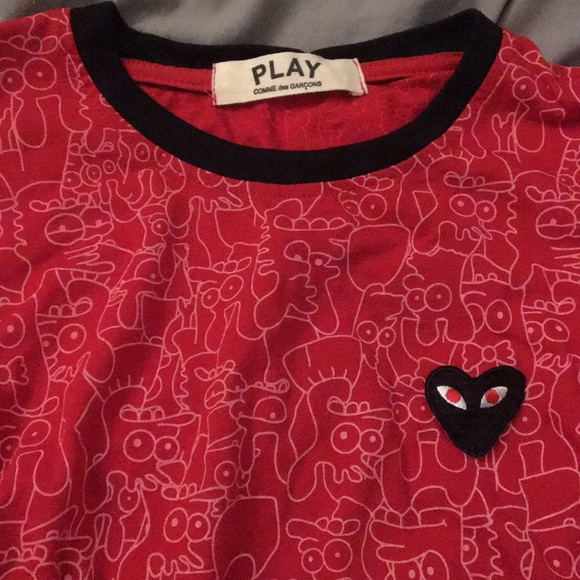 凱斯·哈林 (Keith Haring)
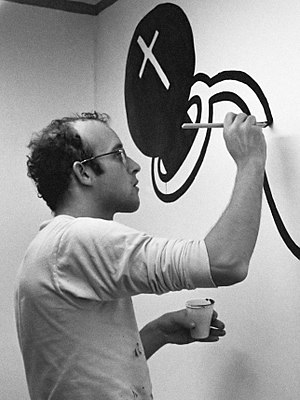 Venus is the second planet from the Sun
Despite being red, Mars is a cold place
凱斯·哈林 (Keith Haring)
1958年5月4日－1990年2月16日
因愛滋病併發症於紐約病逝
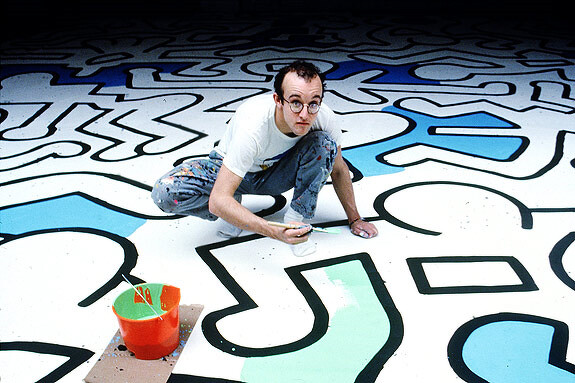 美國新普普藝術家、社會行動家
1980~1985 年間 創作了數以百計的公共塗鴉，著名的為「地鐵塗鴉」
「對我而言，我在地鐵裡的創作與標價幾千元（美金）的一幅畫沒有不同。」
創作特色
簡單直接，往往反覆重複幾種圖案，內容常常是卡通式的。簡筆人、嬰兒、狗經常出現於他的畫中。畫中的顏色最初為三原色，後來雖有增加但仍為基本顏色，這些圖案看起來天真單純，卻也富有濃厚的寓意
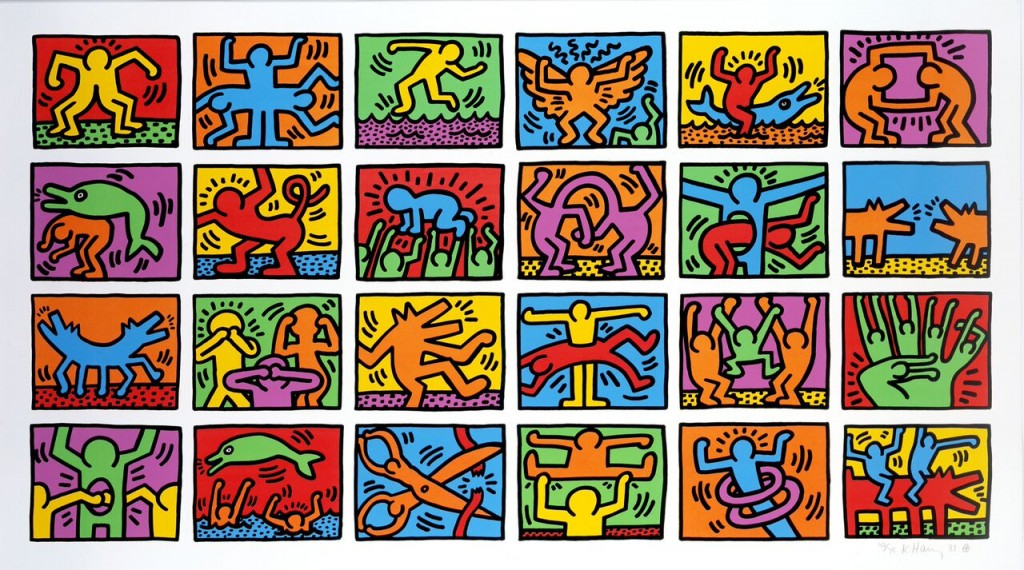 作品賞析
發光的嬰兒
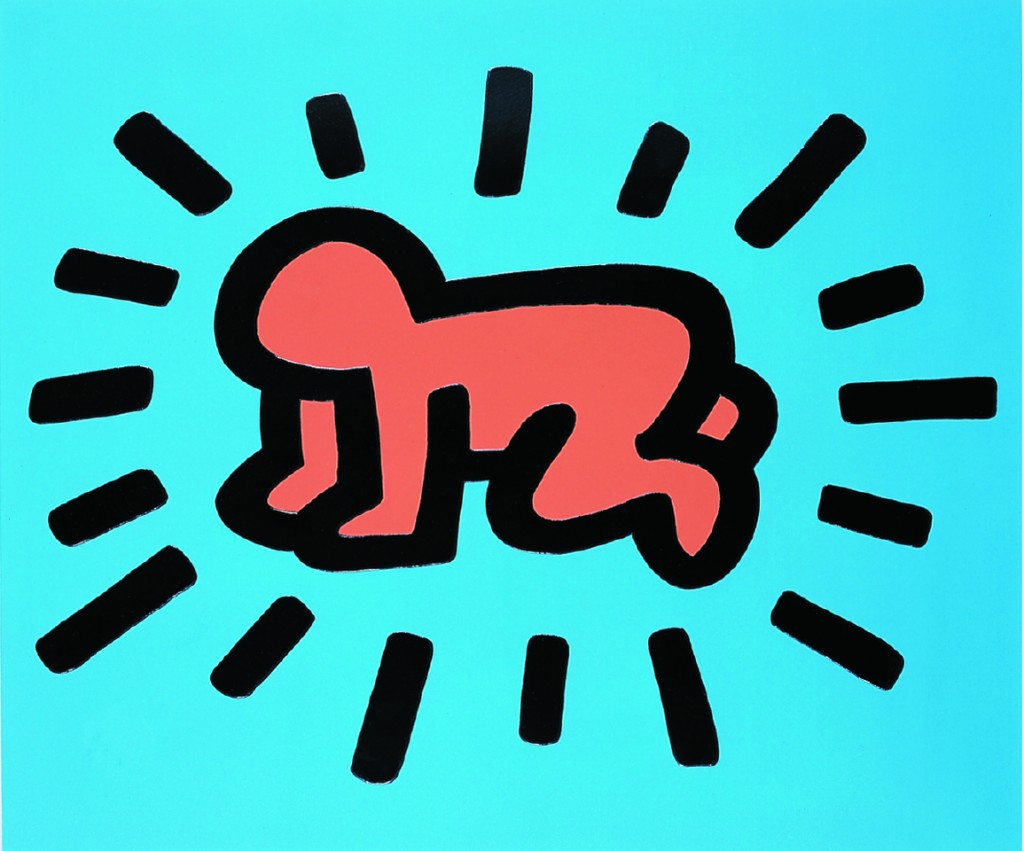 哈林創作生涯中最常出現的人物，它象徵年幼的天真純潔，一切的美好與未來的無限可能
狗
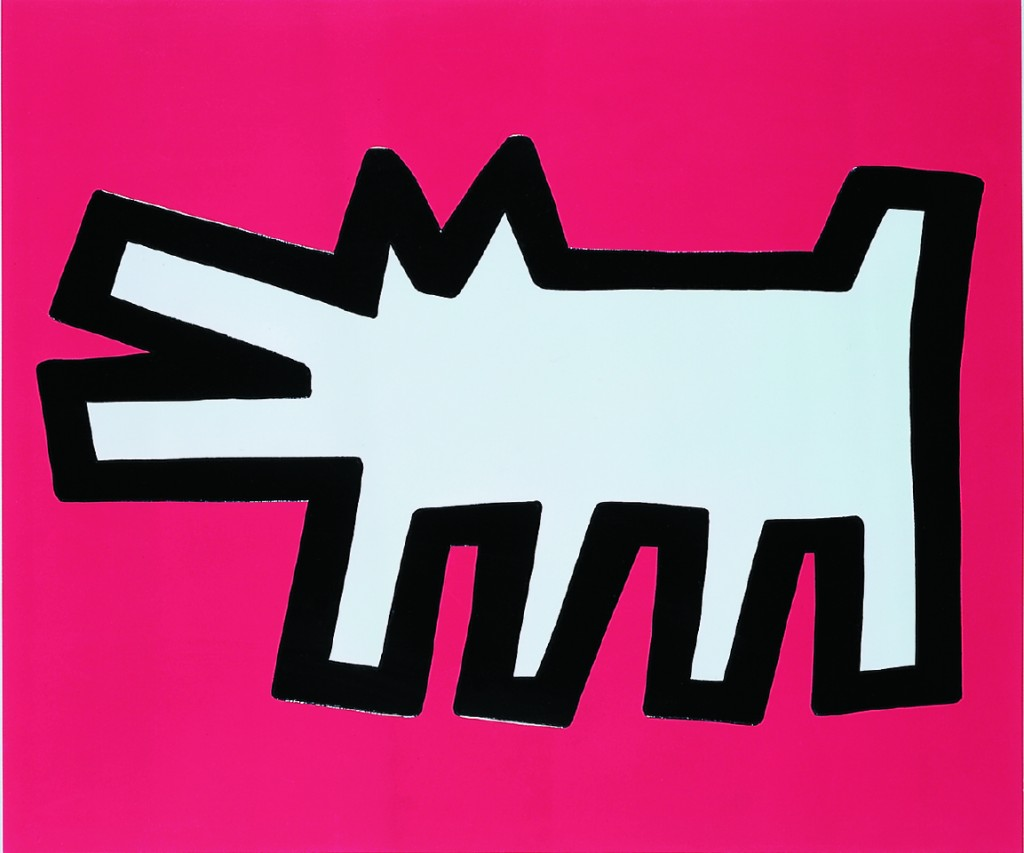 「狗」在哈林的藝術中隨處可見，也成為辨認他的藝術的經典符號。他畫中的狗便是人的神像化，是專權的政府或是官僚體系權力濫用中對人的壓迫
三眼怪
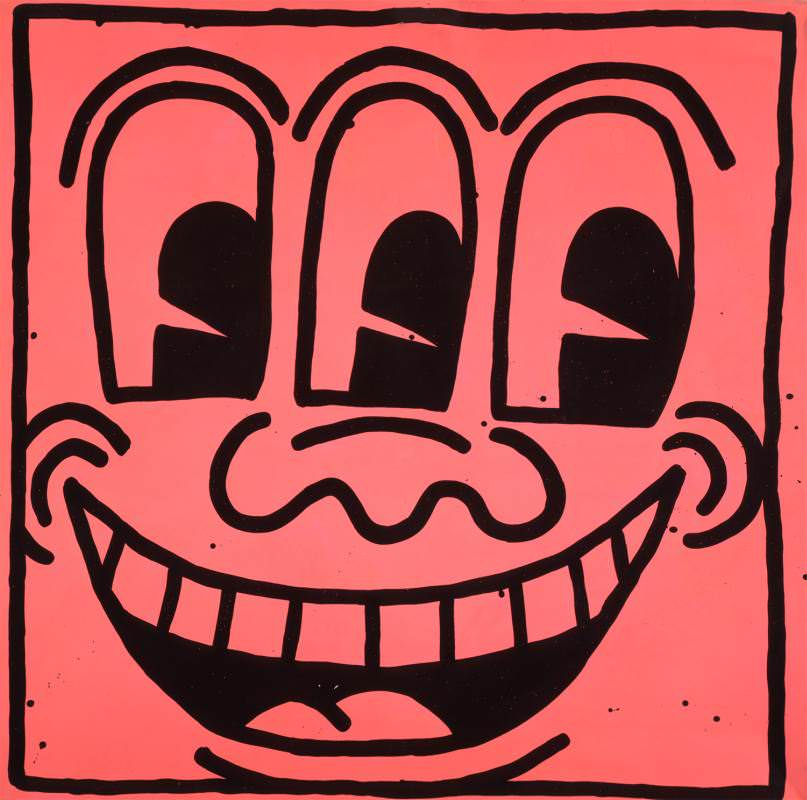 多餘的眼睛與露齒的微笑，是貪戀消費主義與資本主義的意思
相擁
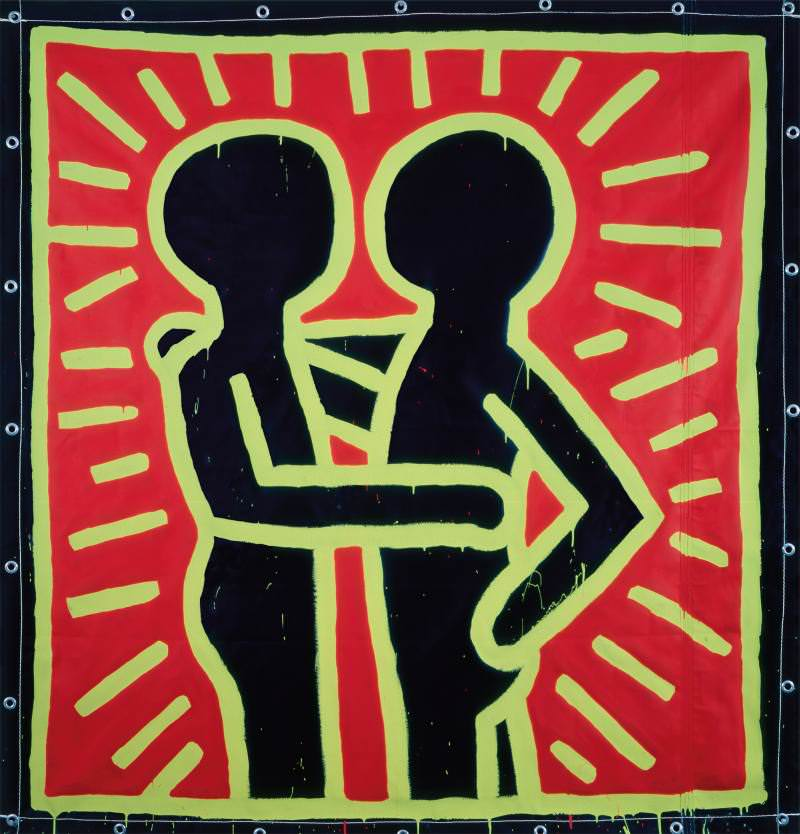 充滿人性關懷，不分種族、性別相擁的倆人，在愛中結合並散發光芒
高舉雙手、空洞的人
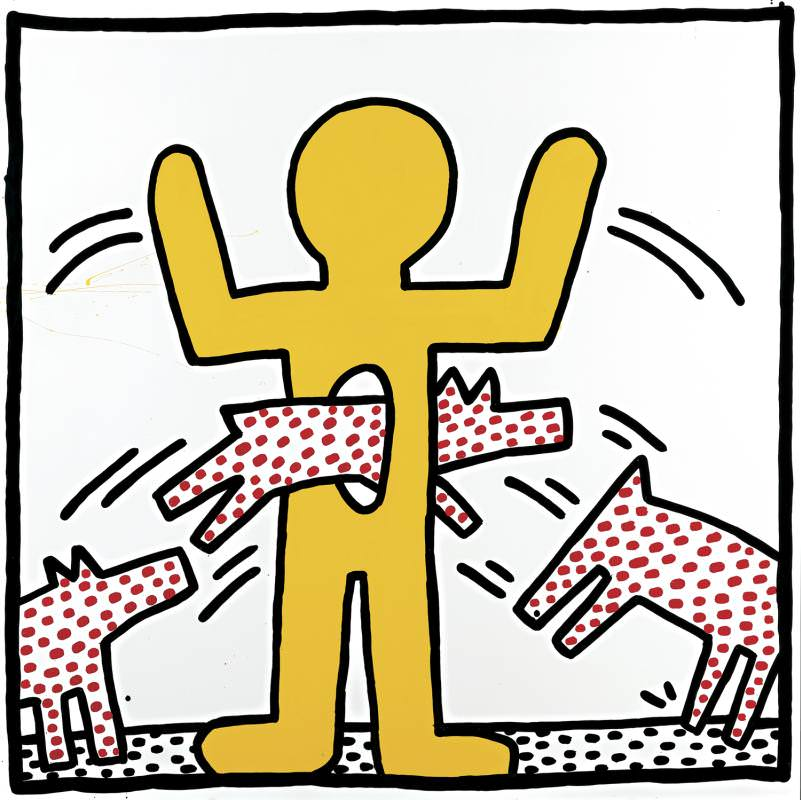 空洞或許是哈林反映當時約翰.藍儂（John Lennon）的槍殺案，或指人們心中的空虛，人們舉起手像在表示「別射我」！也反映當時越戰中的非人道行為。被點綴的人則是被社會邊緣化的社群，如同性戀者、愛滋病患、非白人等
《安迪老鼠》Andy mouse,1986
將好友安迪沃荷 (Andy Warhol) ─ 普普教父用圖形比喻為他們小時候最喜歡的卡通角色，兩人的成長都受到美國文化的影響，創作受到了迪士尼的啓發，因此這系列作品被認為是向安迪沃荷致敬的作品
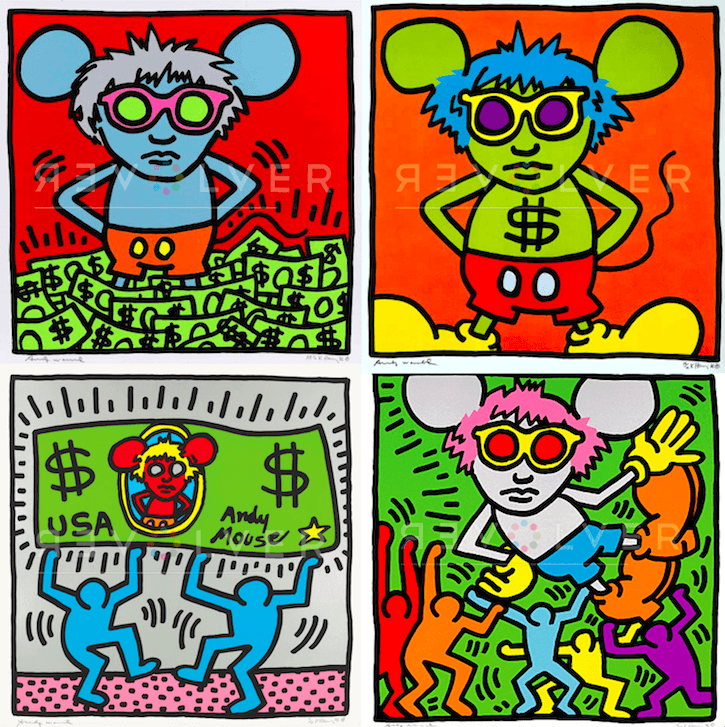 《吸毒等於發瘋》Crack is Wack, 1986
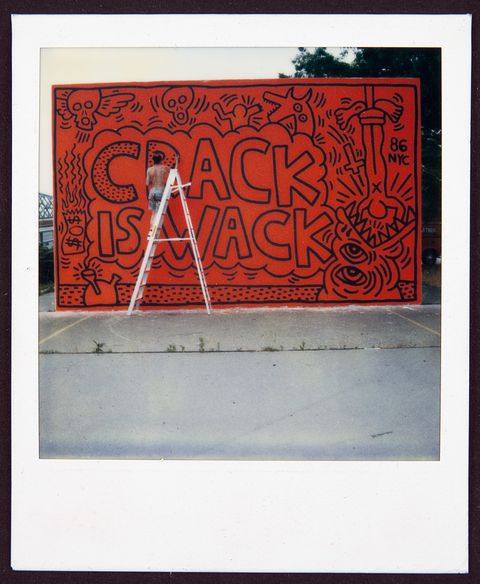 除了地鐵的牆面，街頭巷內、舊舞廳、俱樂部等的牆面都是凱斯哈林的塗鴉平台，每天能看到此創作的來來往往旅客不計其數，充滿警示的象徵圖形，可以看得出來對反毒品議題的投入，是他於80年代的重要創作
《沉默=死亡》Silence = death,1989
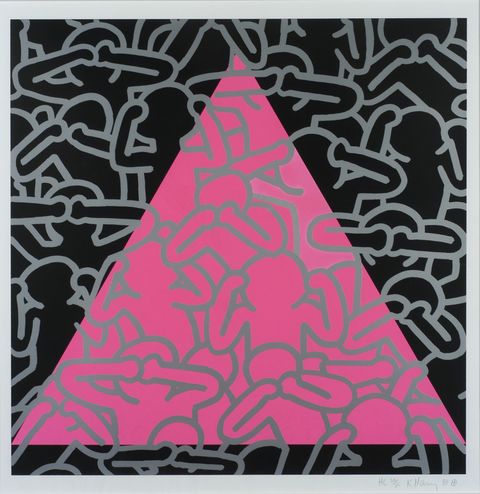 1988年，發現自己罹患愛滋病(AIDS)，凱斯哈林開始創作大量的警示作品，藉由作品提倡愛滋病的防治及安全性行為觀念
介紹各年級作品
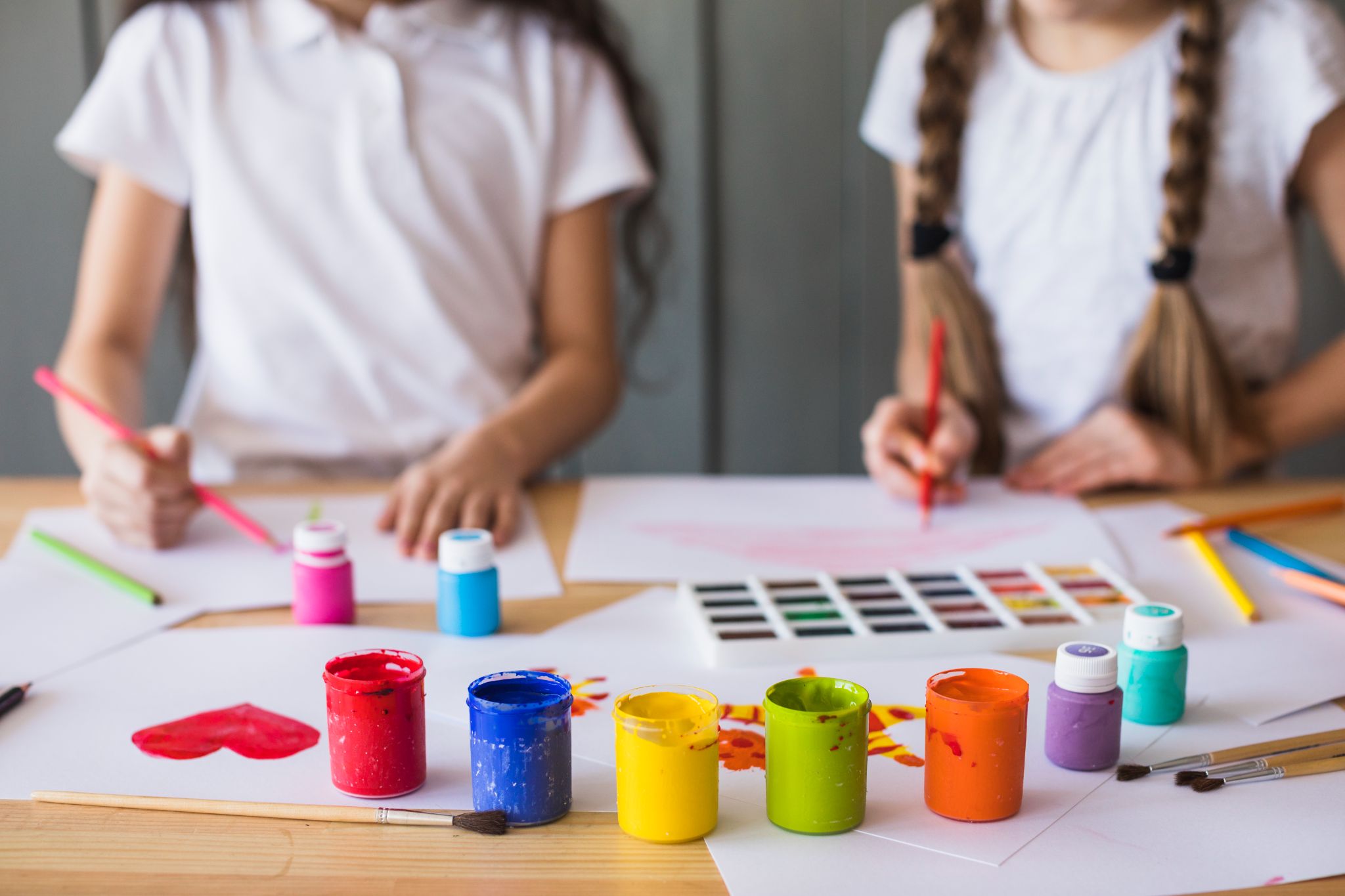 麻煩各位老師~謝謝
繳交時間:12月8日星期三班級記得拍照，一個班５張
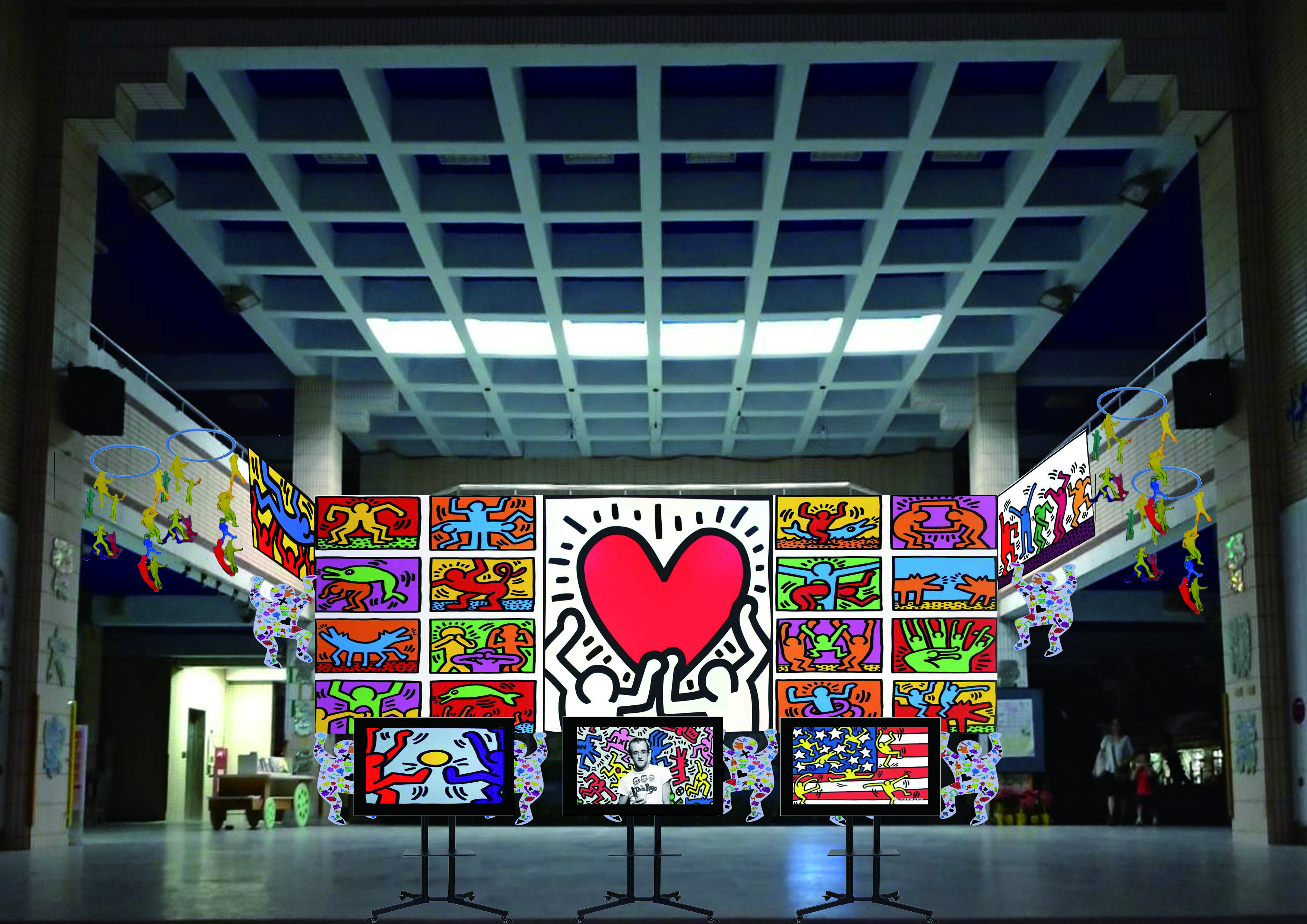 定格動畫(逐格動畫)
四~六年級
定格動畫(逐格動畫)
利用相機作拍攝工具，主要對象拍攝一連串的相片，每張相片之間為
拍攝對象作小量移動，最後把整輯相片快速地連續播放便完成（每秒大
約需要24張相片）
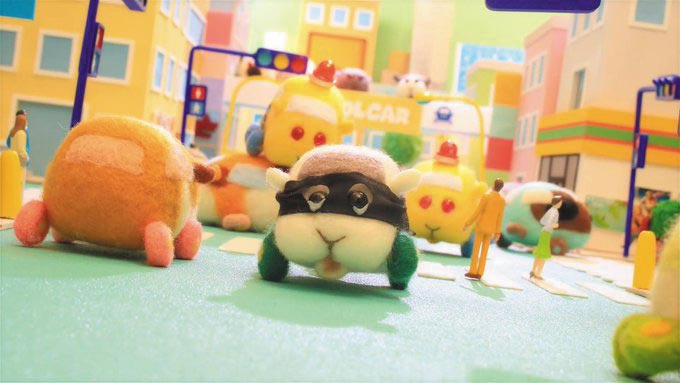 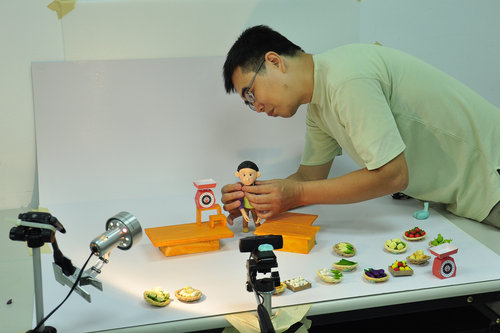 定格動畫(逐格動畫)
學生以凱斯.哈林繪畫風格進行創作，每組自創劇本，學習畫出分
鏡圖，並 利用黏土和圖畫紙製作人偶與背景
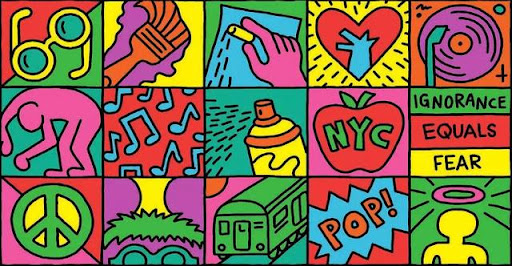 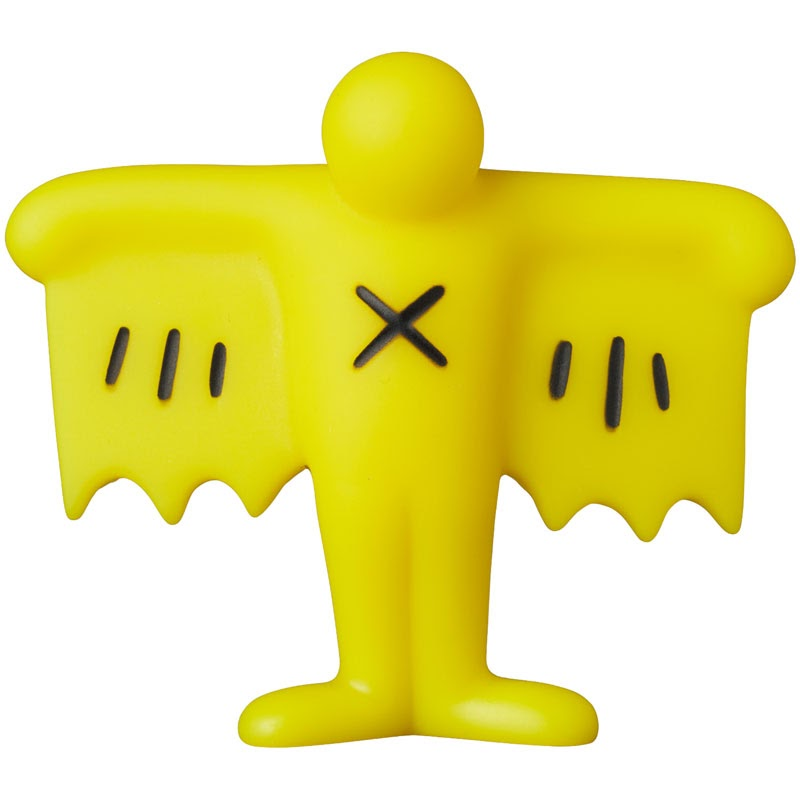 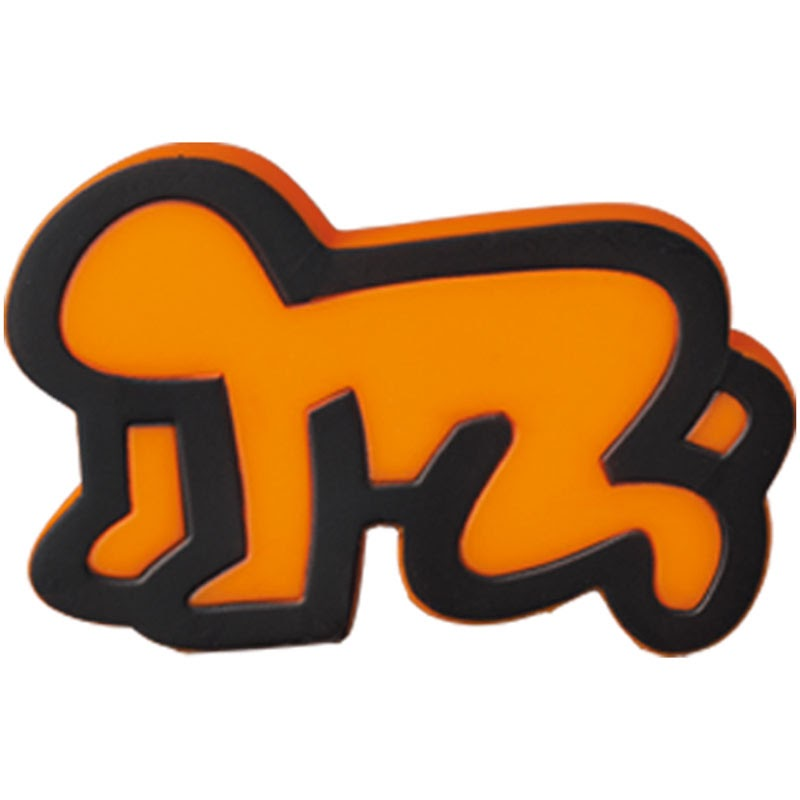 牆面背景設計
三年級
背景設計
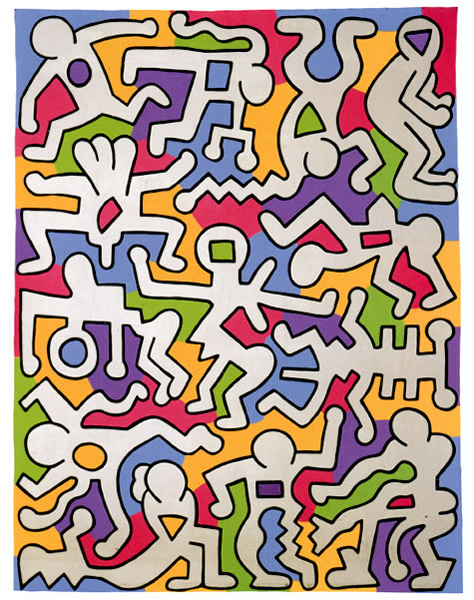 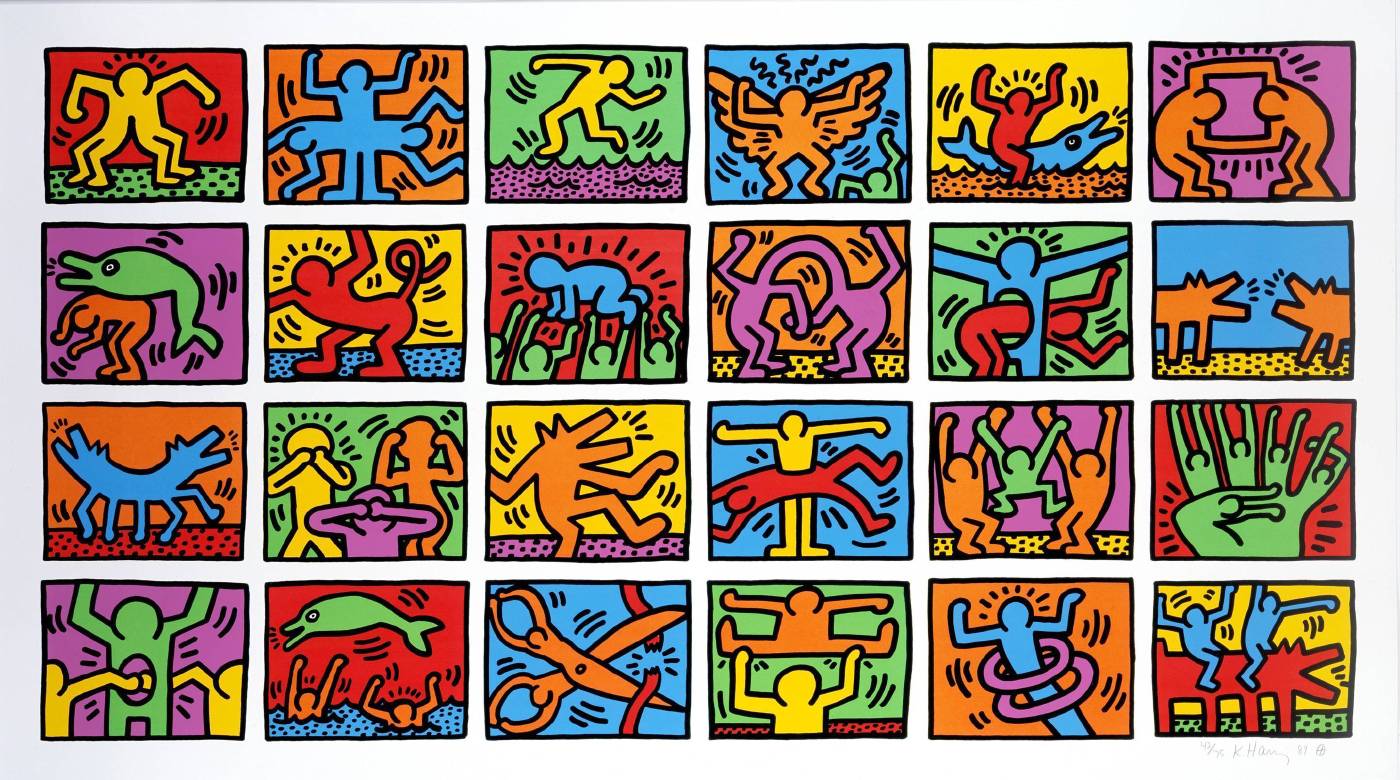 哈林最早是街頭塗鴉畫家，電線桿、水泥柱、廣告牌、指示牌都成為他作
畫的畫布，藉此，將電腦螢幕後方牆面設計為凱斯哈林繪畫風格
人物裝飾
二年級＋音樂班
人物裝飾
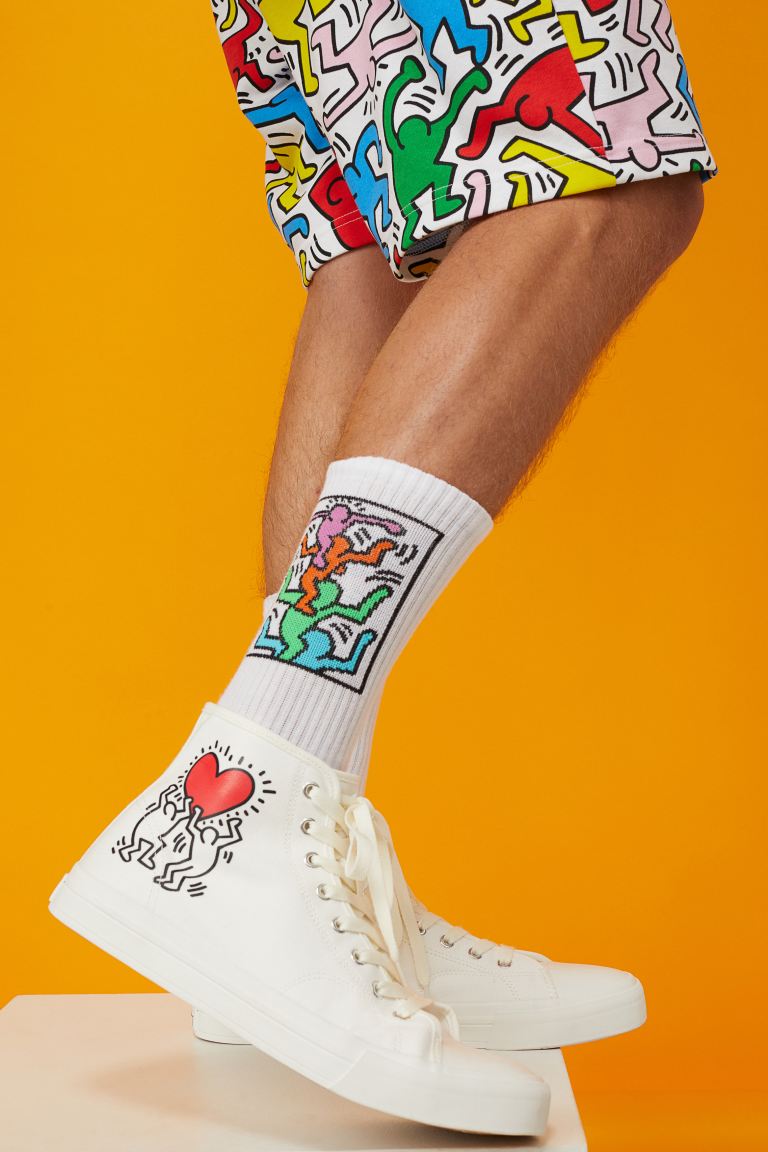 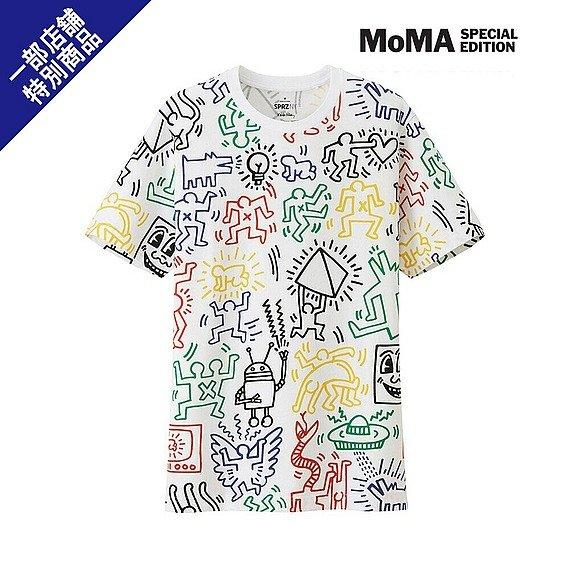 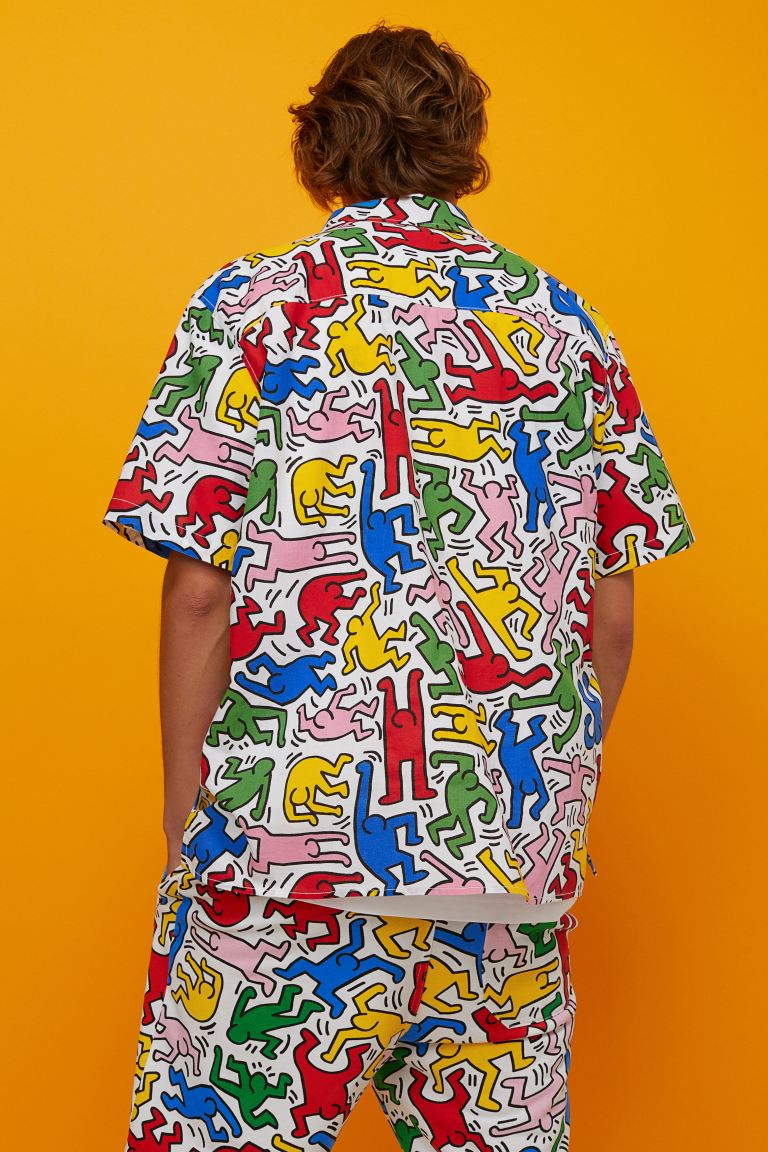 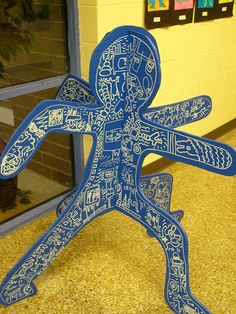 人物裝飾
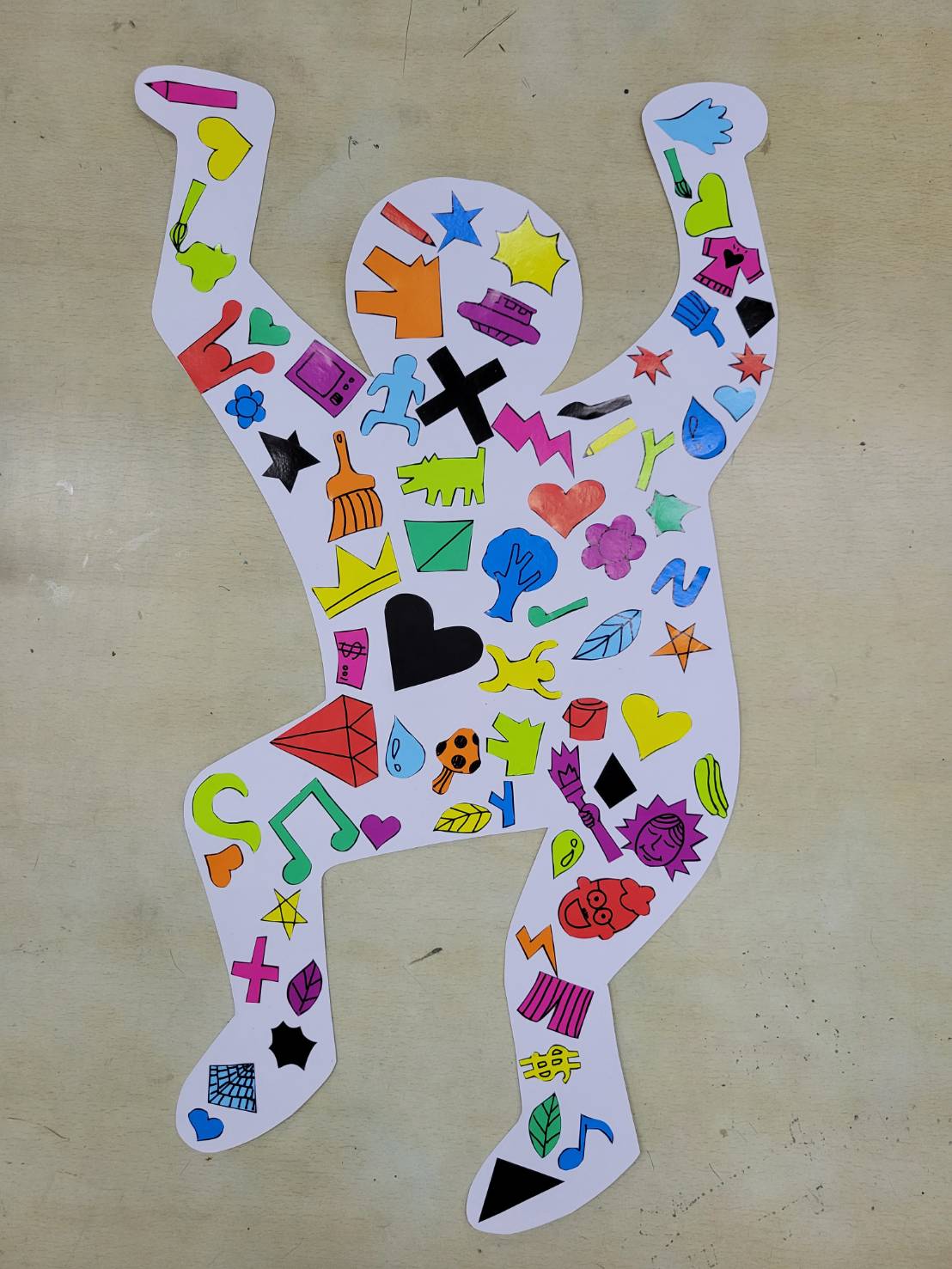 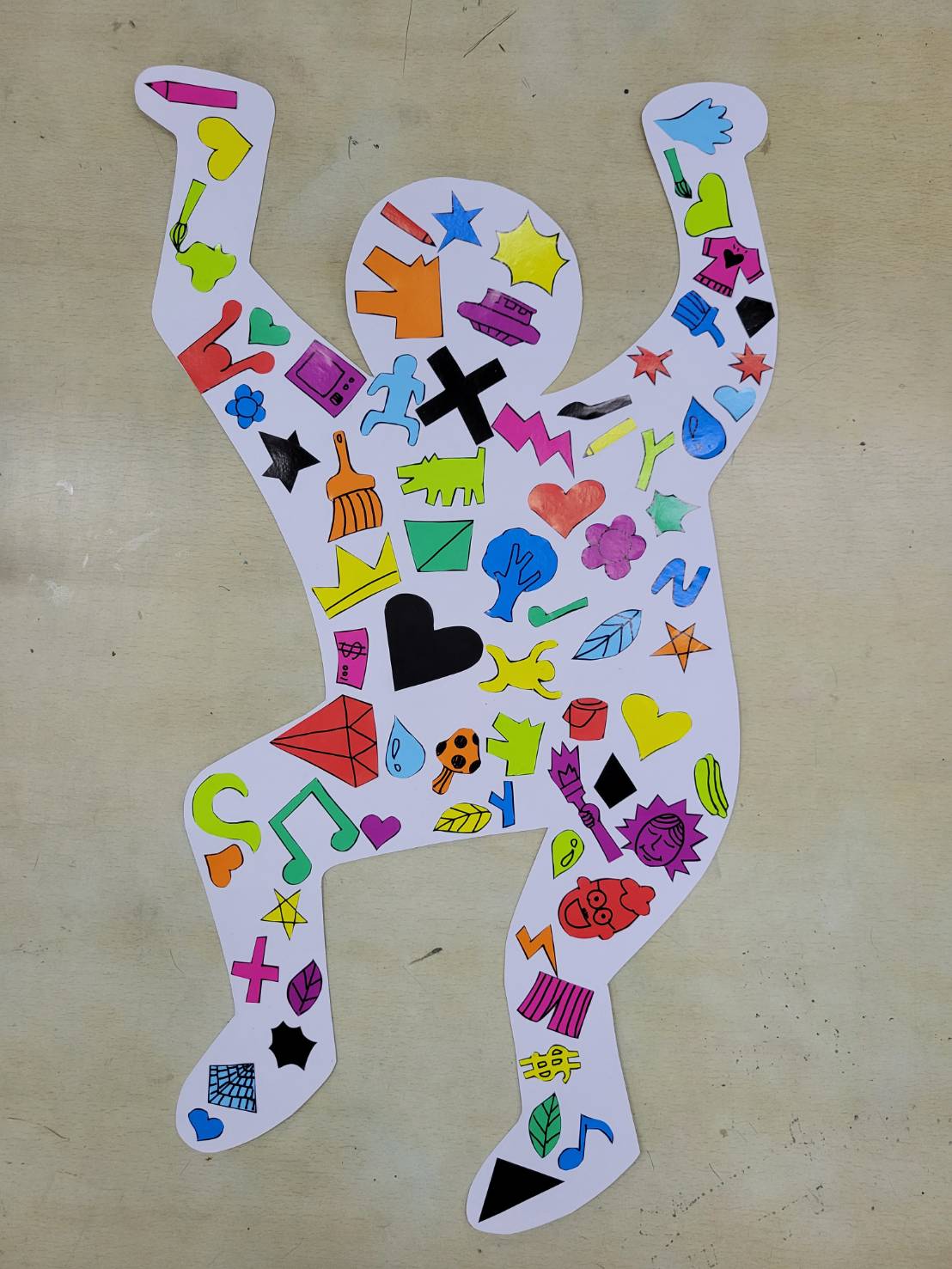 每班2個人形版
用具:色紙、奇異筆、剪刀、膠水

用色紙剪貼做裝飾，人
物２面都要貼圖案
作法
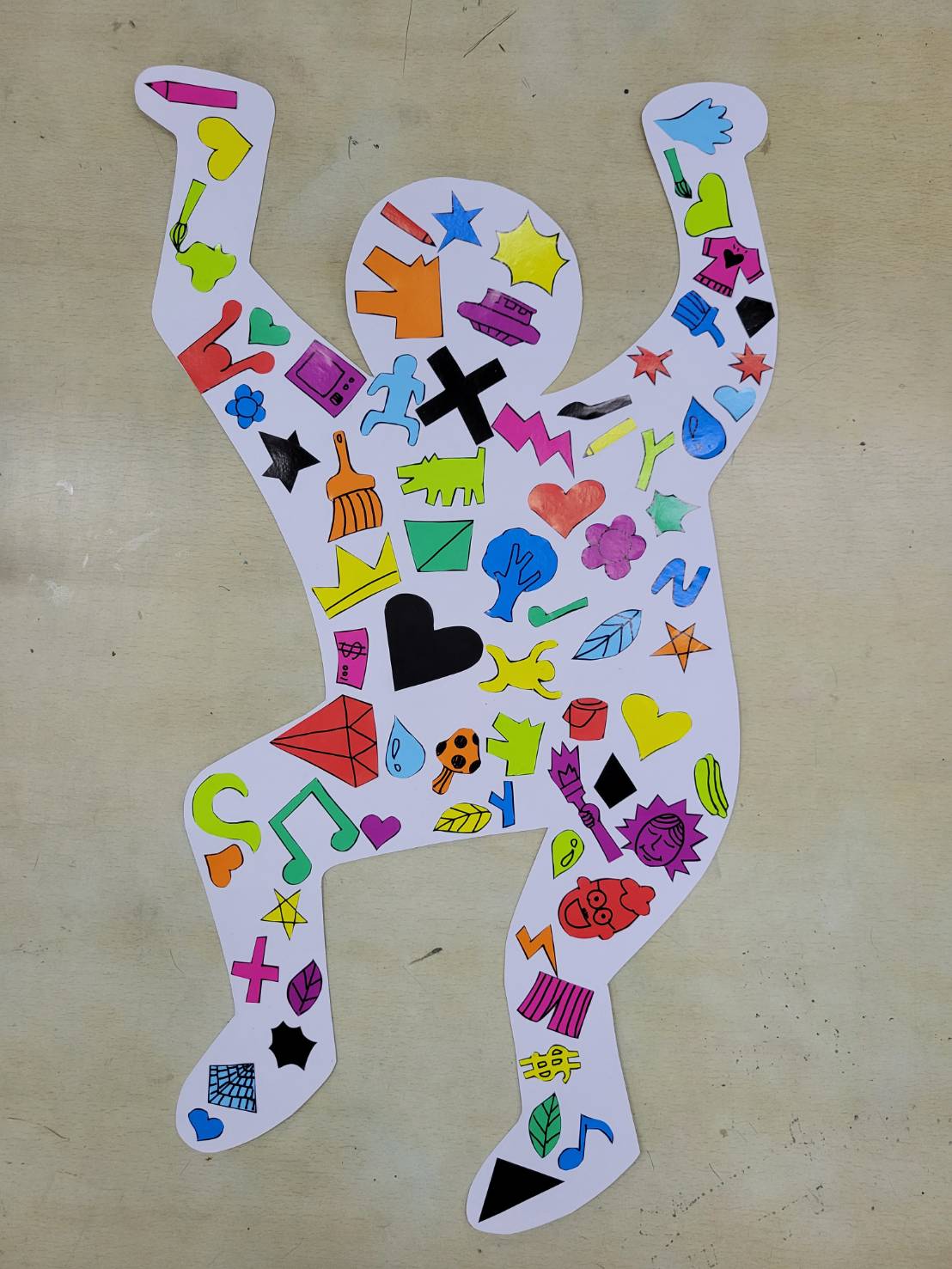 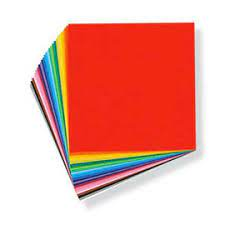 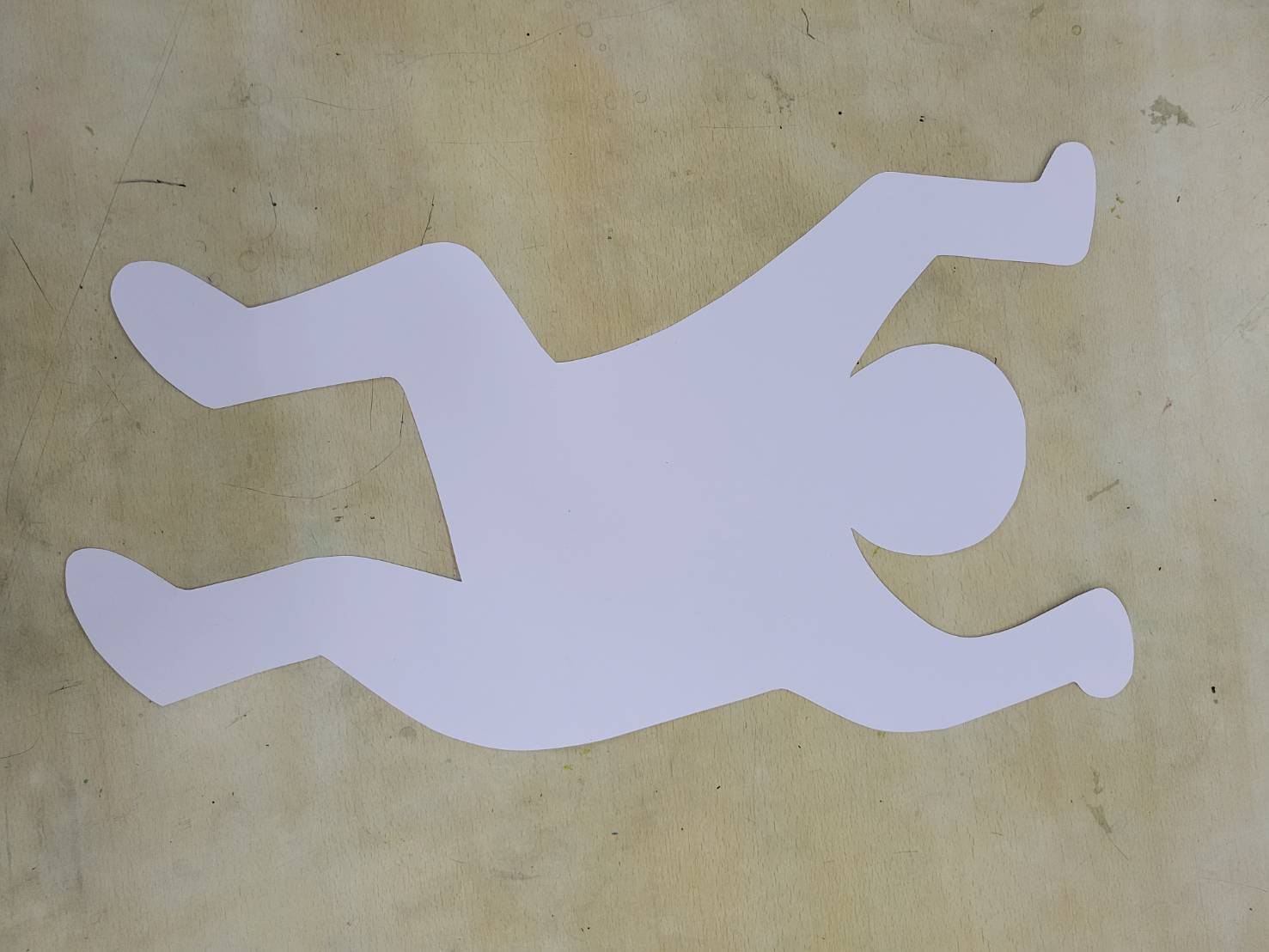 1.色紙用奇異筆畫出形狀(一個圖案大小不要超過紙張的1/4)
2.剪下貼在人形版上
3.人形版上相同的顏色也盡量錯開
參考圖案
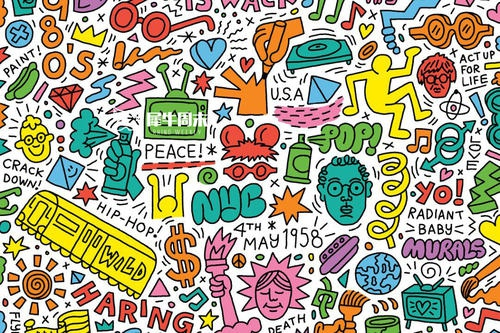 參考圖案
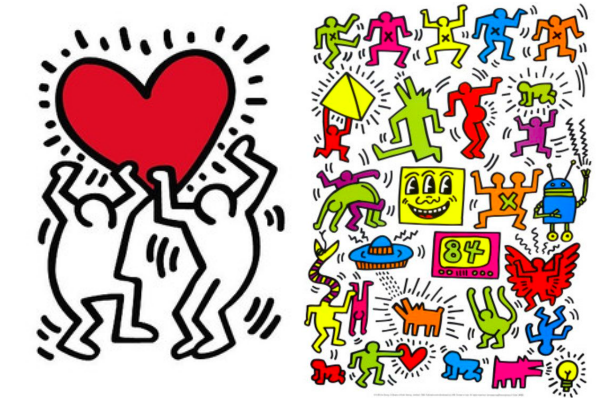 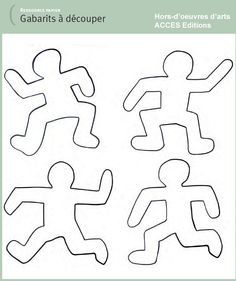 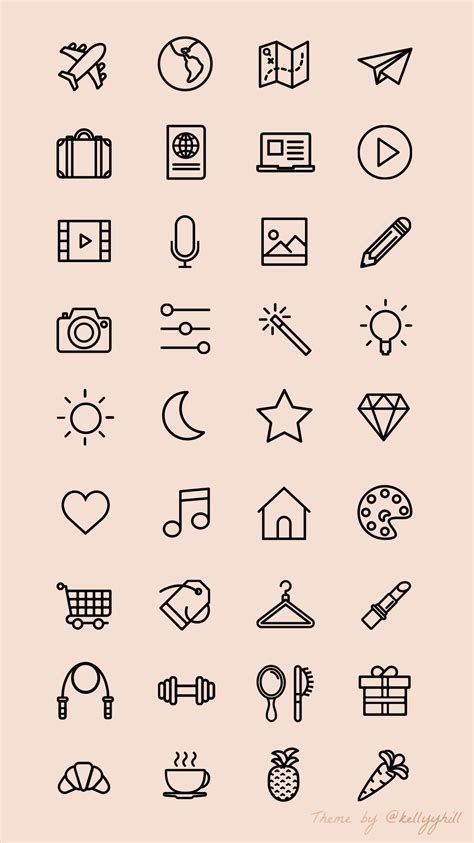 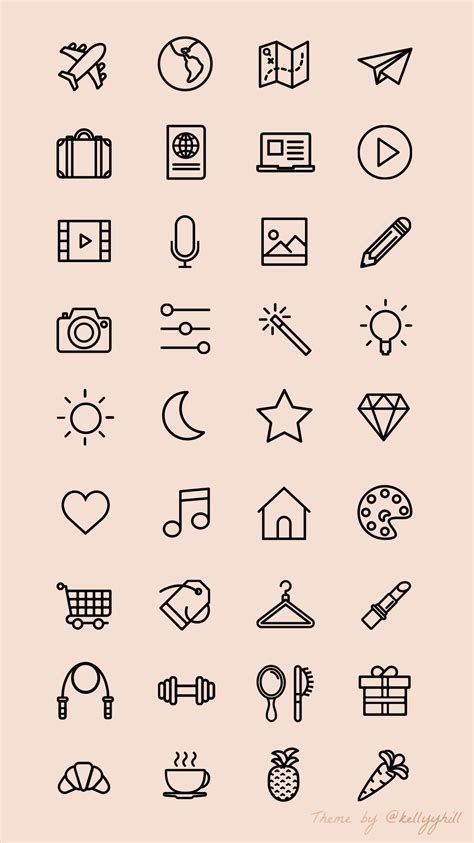 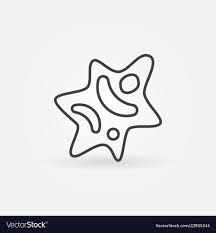 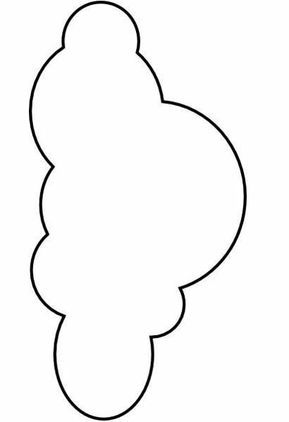 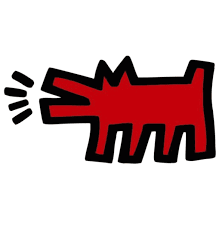 參考圖案
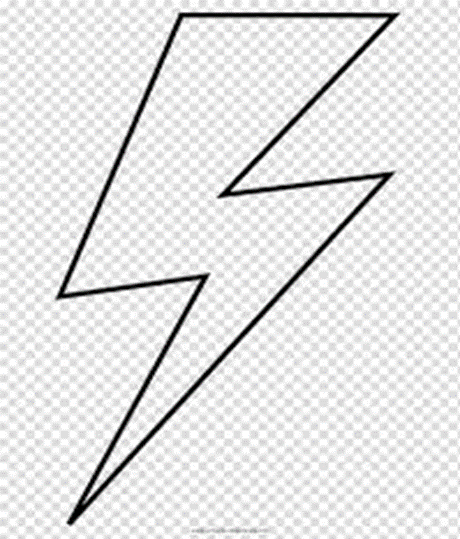 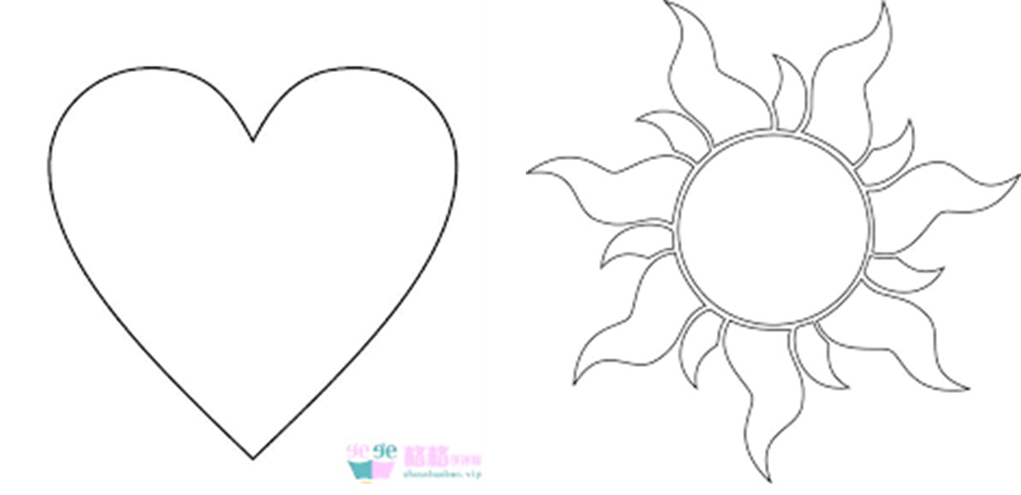 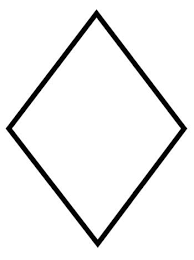 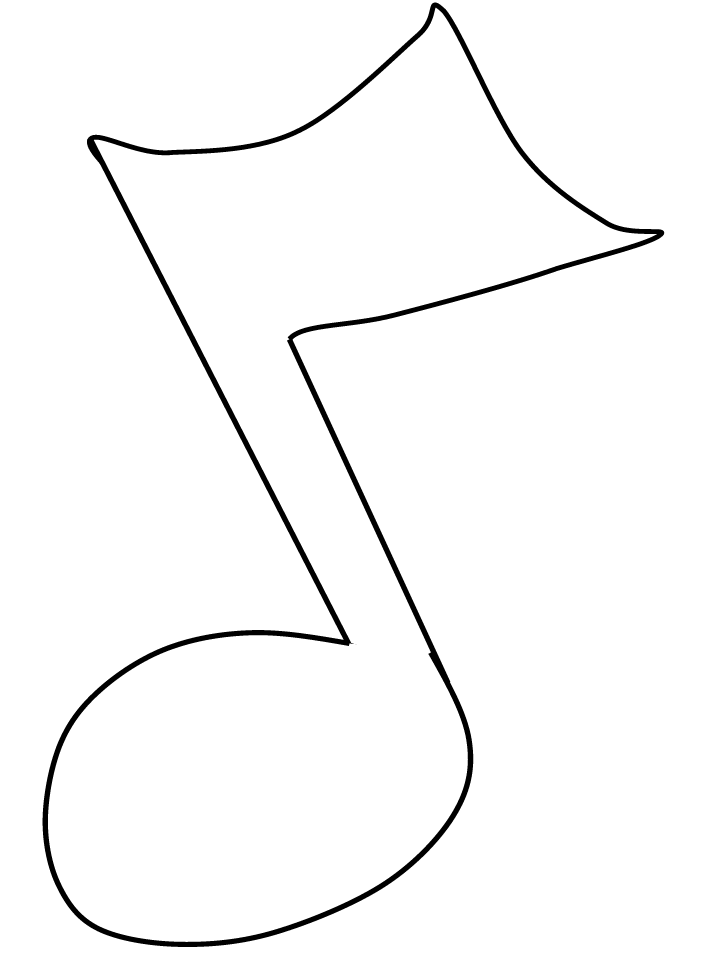 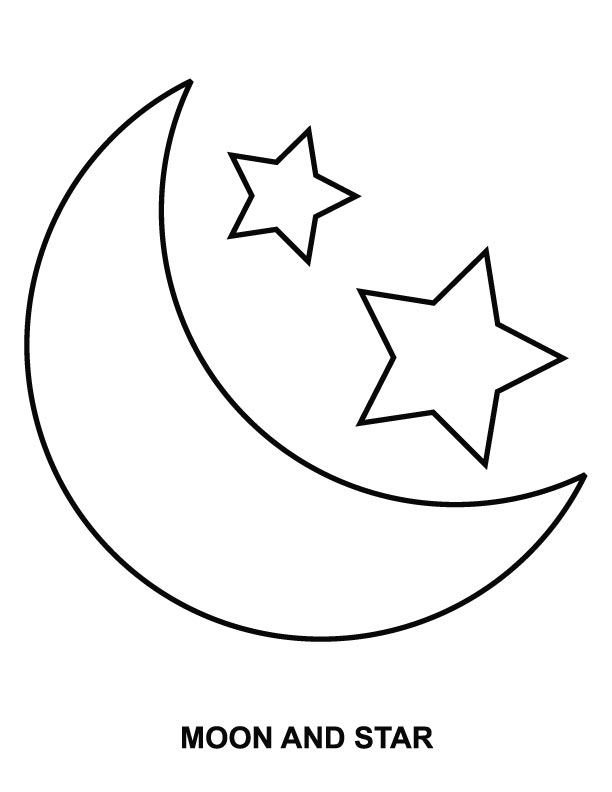 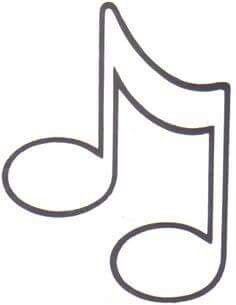 人物裝飾
每班2個人形版
用具:色紙、剪刀、膠水
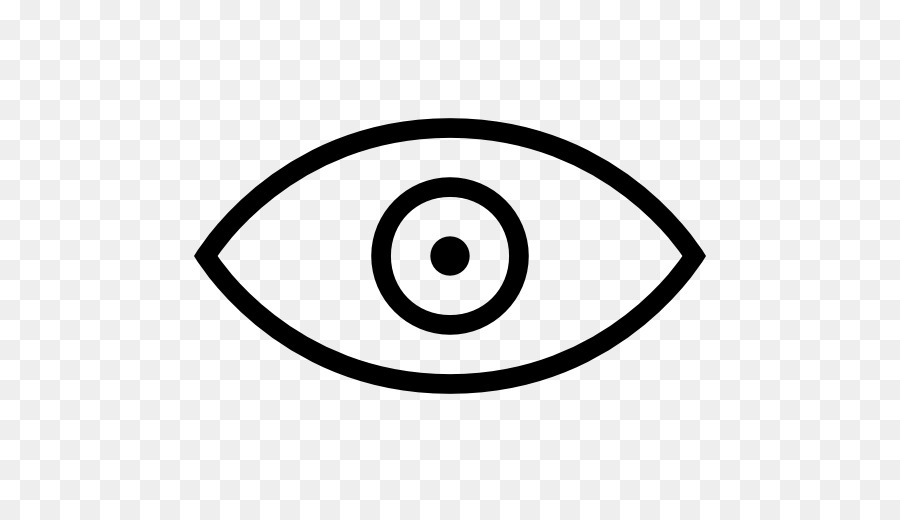 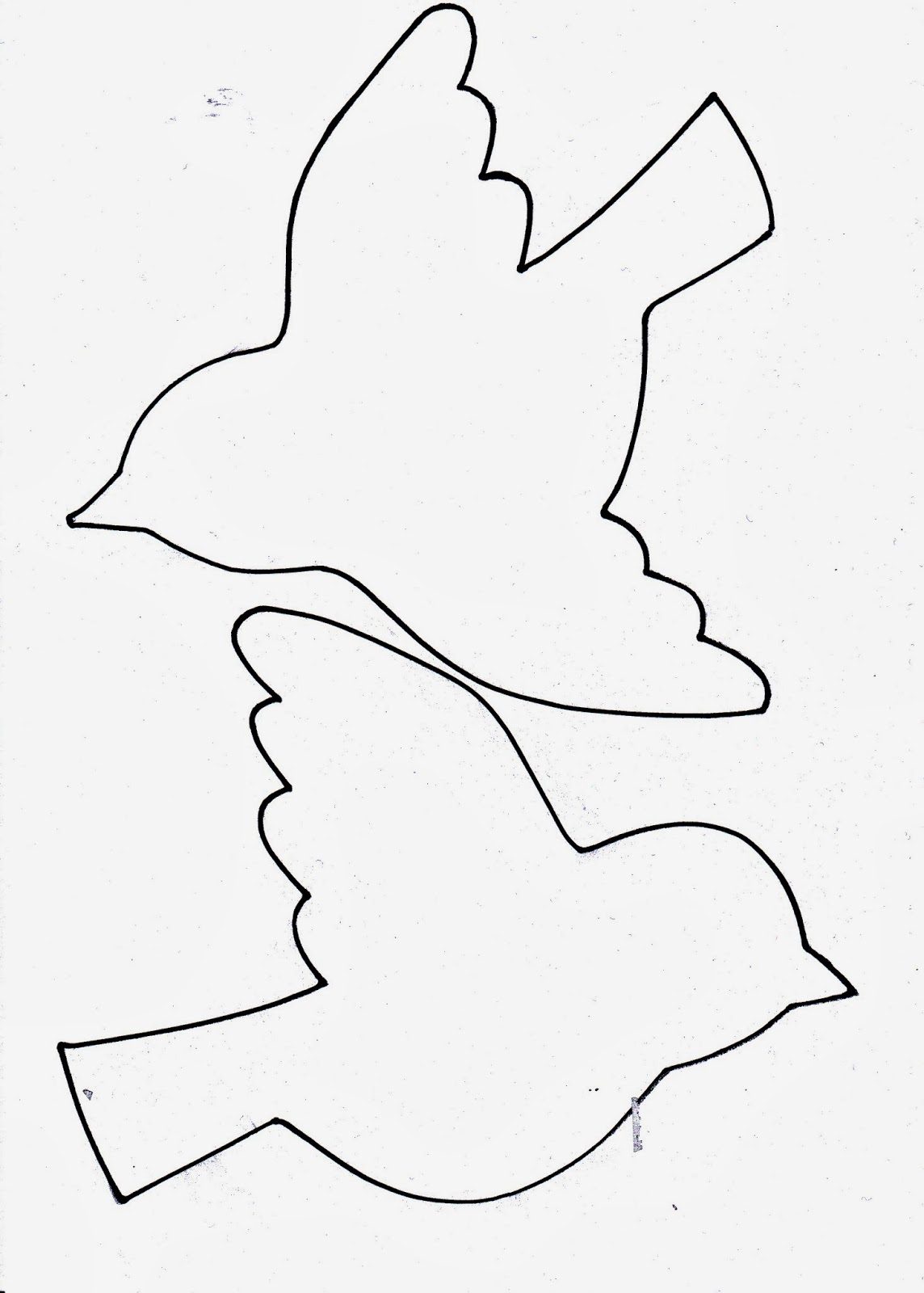 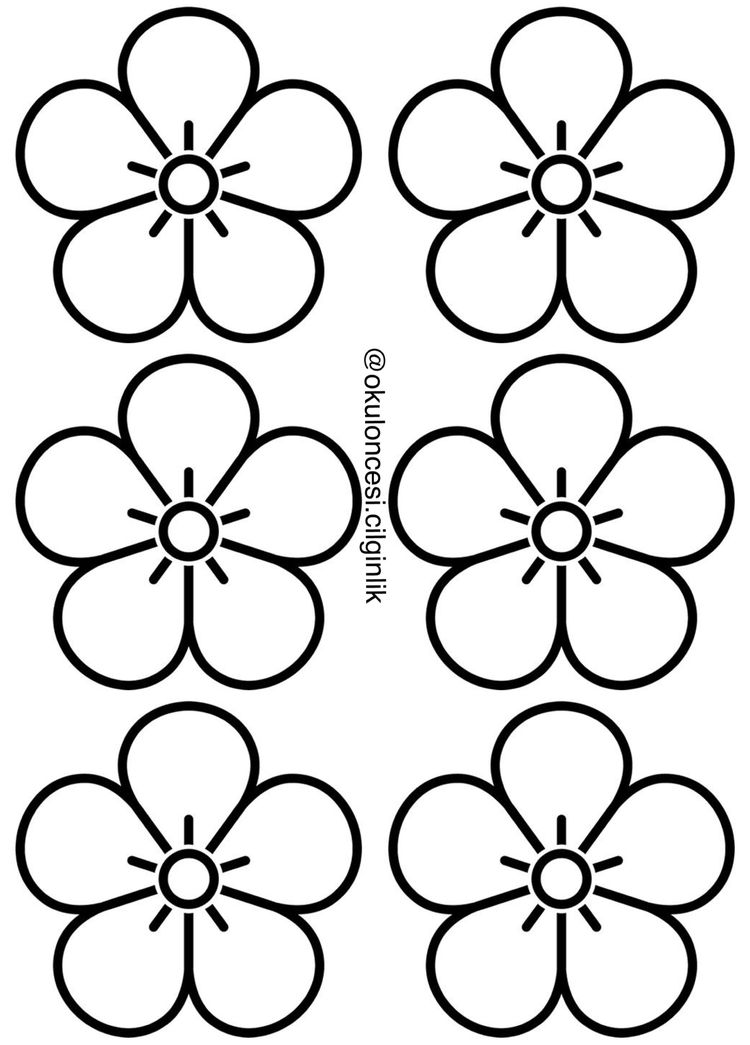 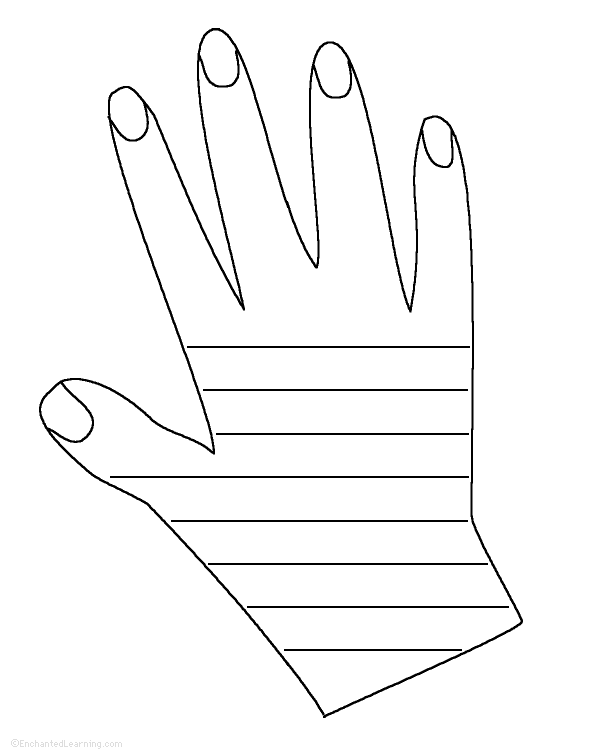 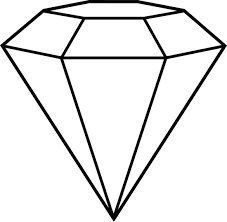 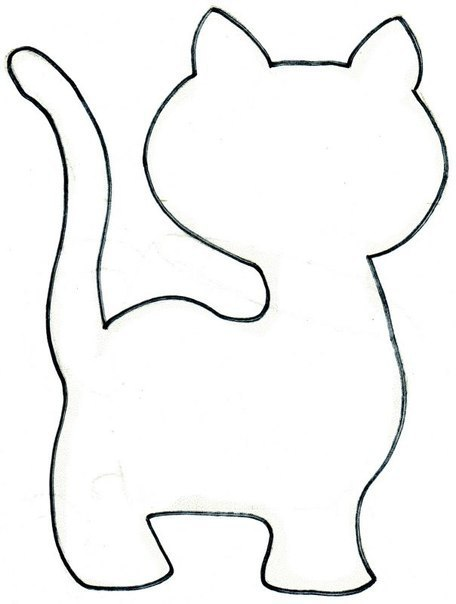 紙藤
一年級
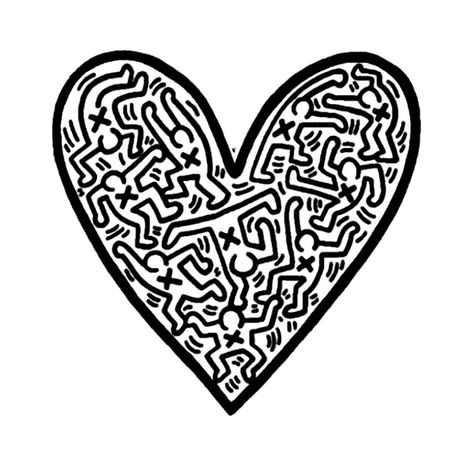 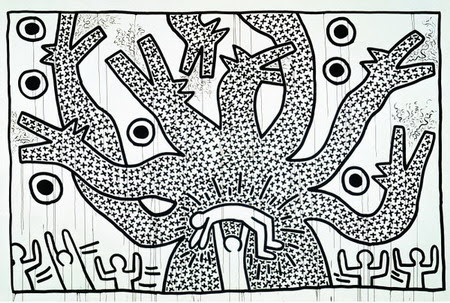 凱斯．哈林為社會行動家，對於兒童福利、世界和平、社會事件．．．等都有關
注，愛心也是圖中最常用到的圖形，用凱斯．哈林的愛心當作葉子，貼在長紙藤
上裝飾電視機
步驟
用具：奇異筆、剪刀、彩色筆、筆膠水（可以黏貼的皆可）、
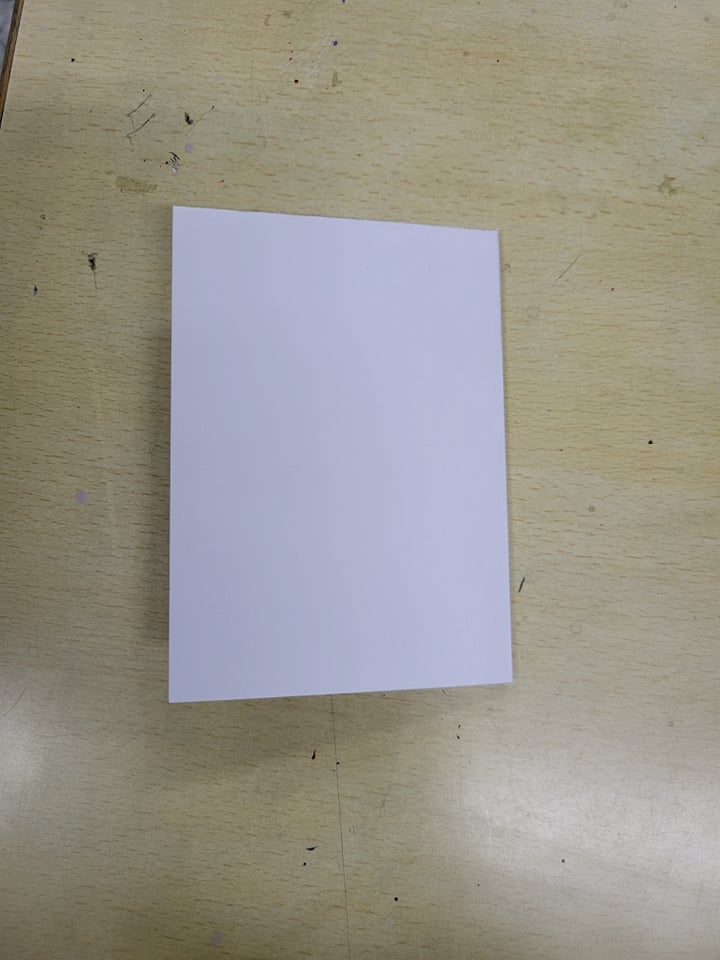 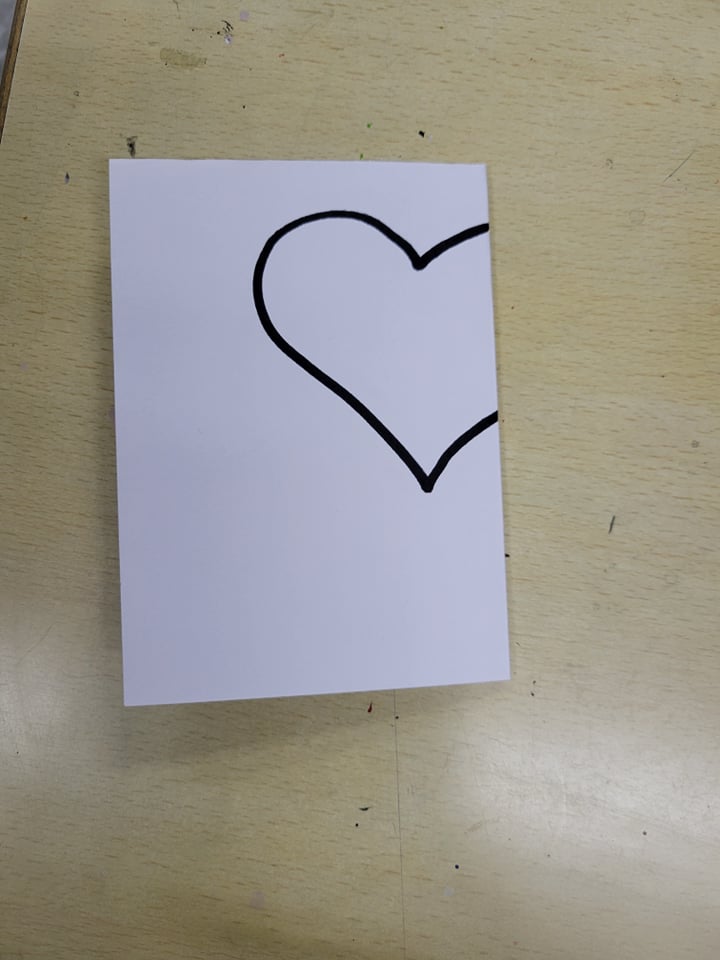 將紙張對折
用奇異筆在摺線處，畫出圖型
步驟
用具：奇異筆、剪刀、彩色、筆膠水（可以黏貼的皆可）、
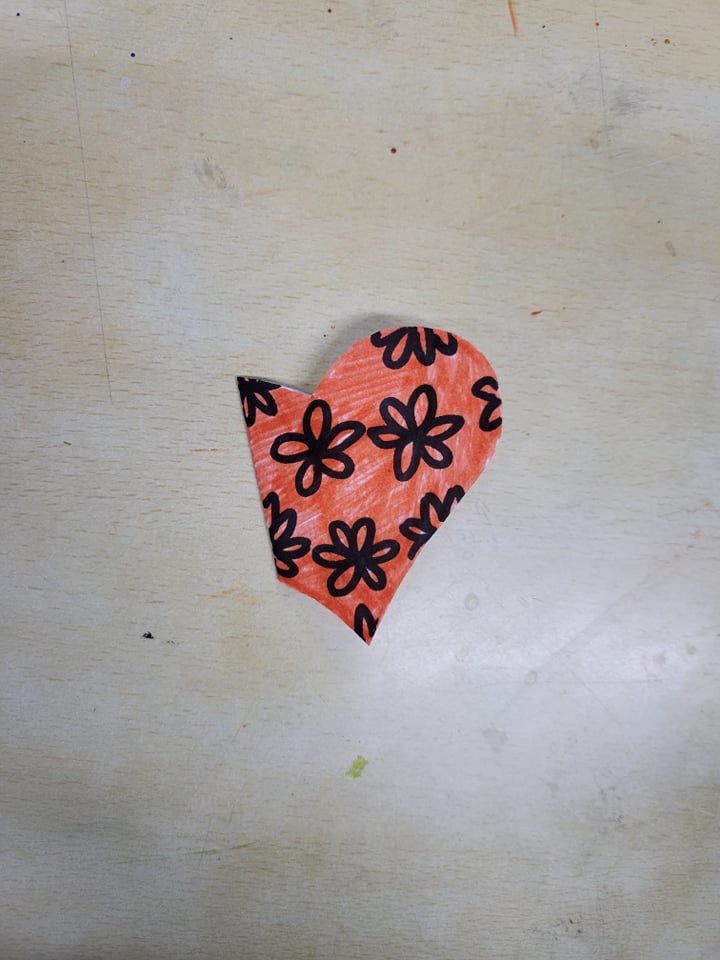 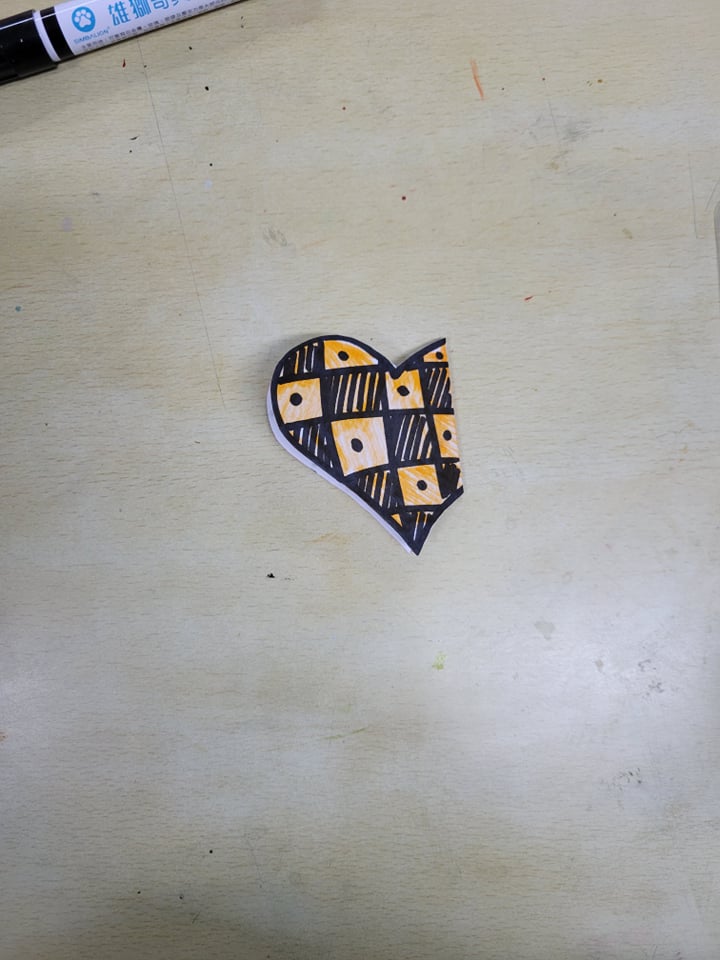 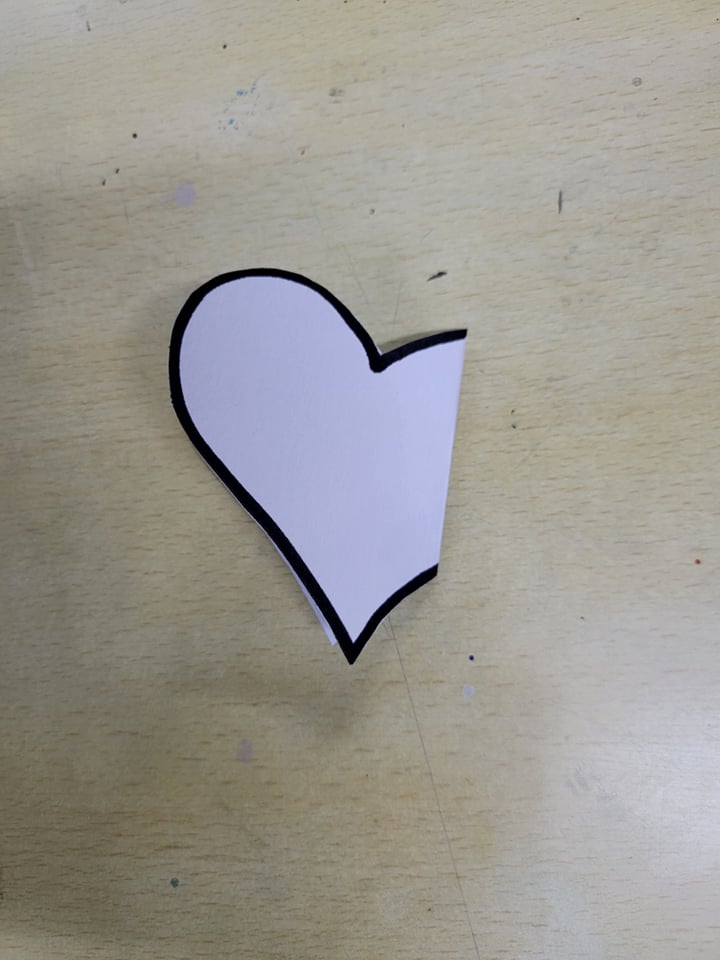 用剪刀剪下
２面皆用彩色筆著色
並用奇異筆做線條裝飾
步驟
用具：奇異筆、剪刀、彩色、筆膠水（可以黏貼的皆可）、
黏貼在紙藤上
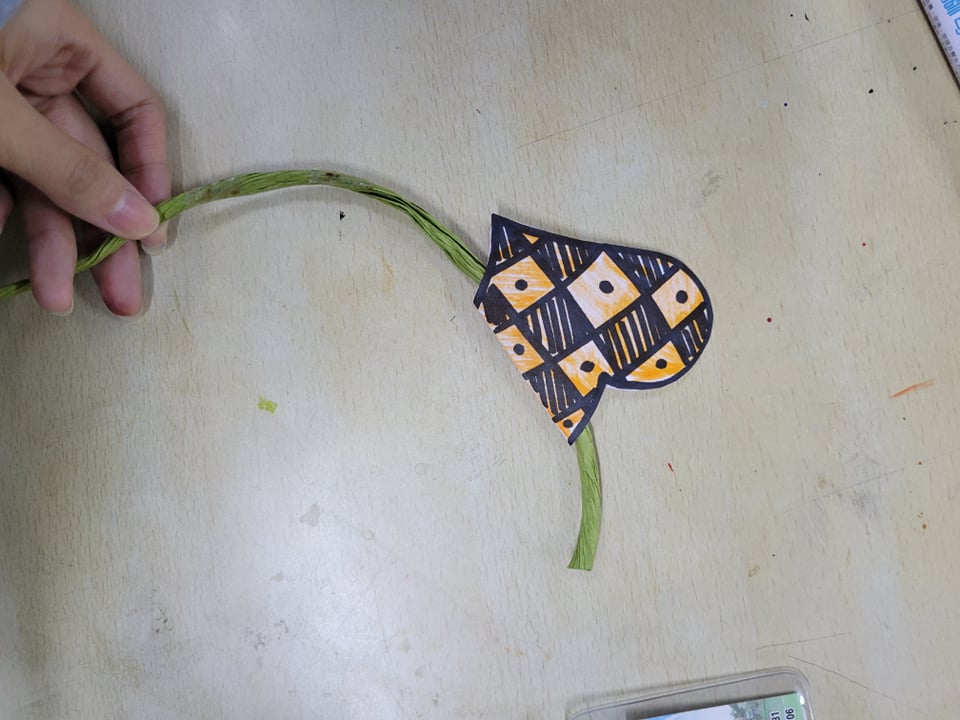 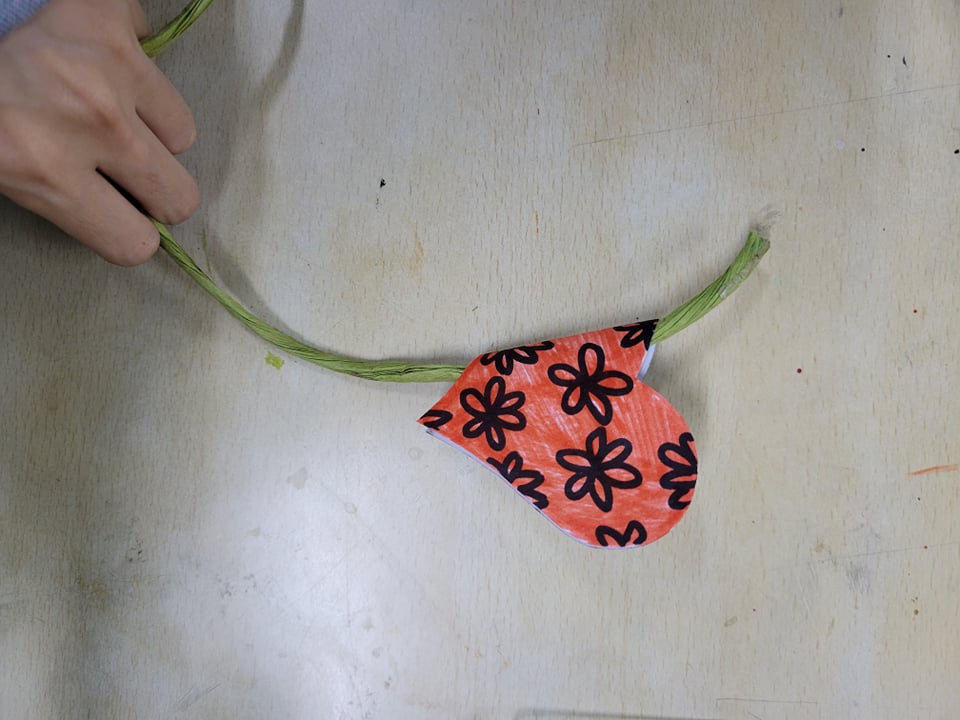 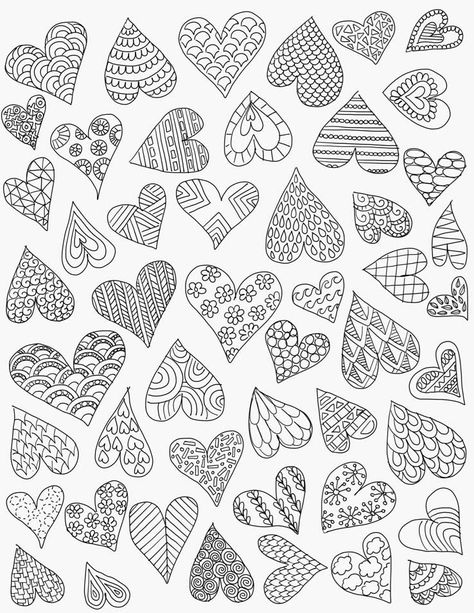 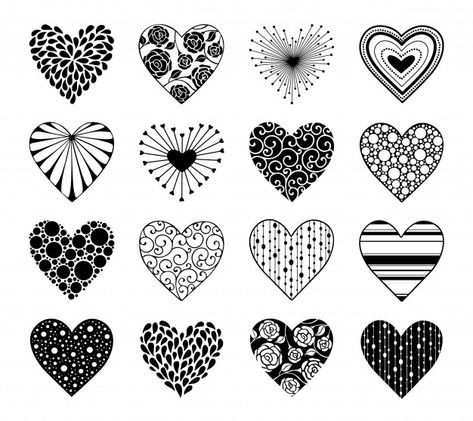 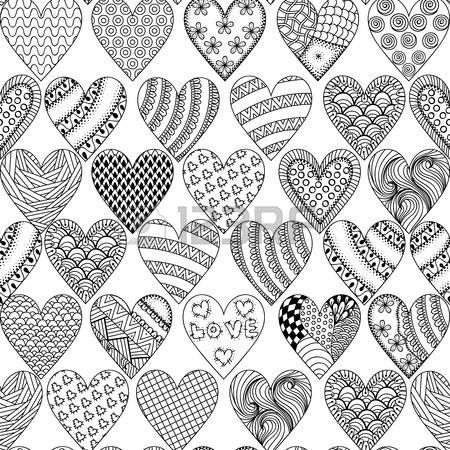 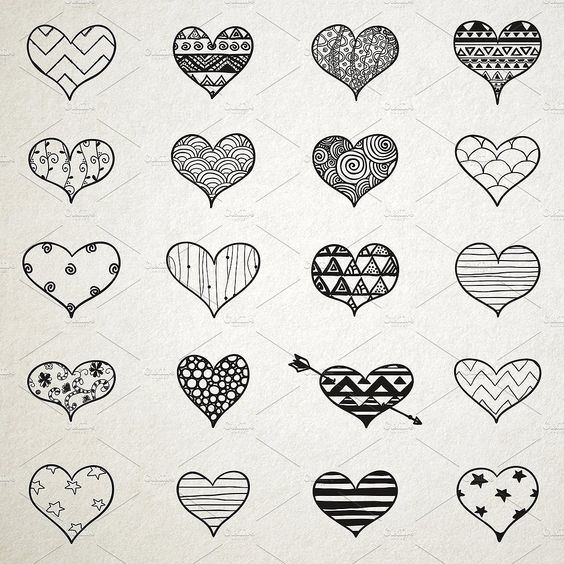 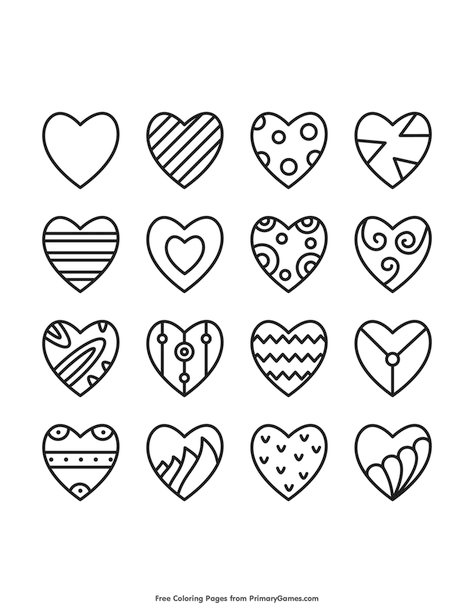 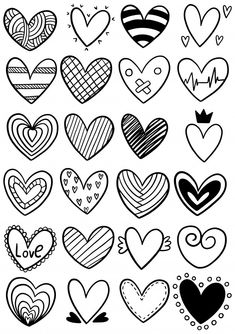 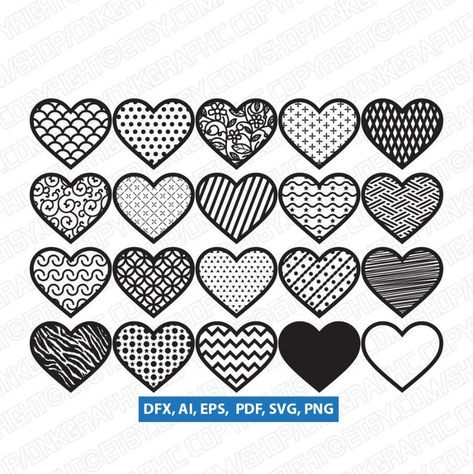 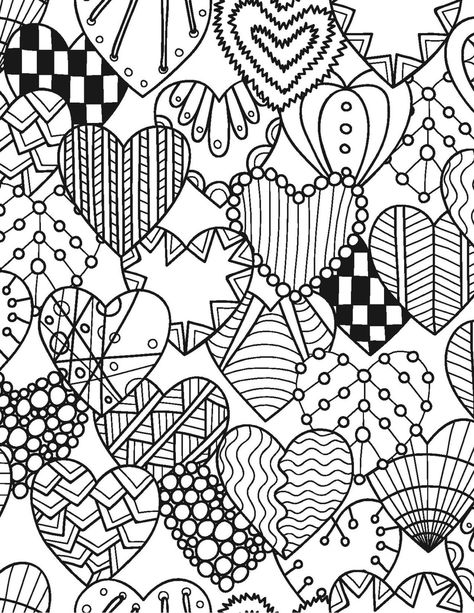 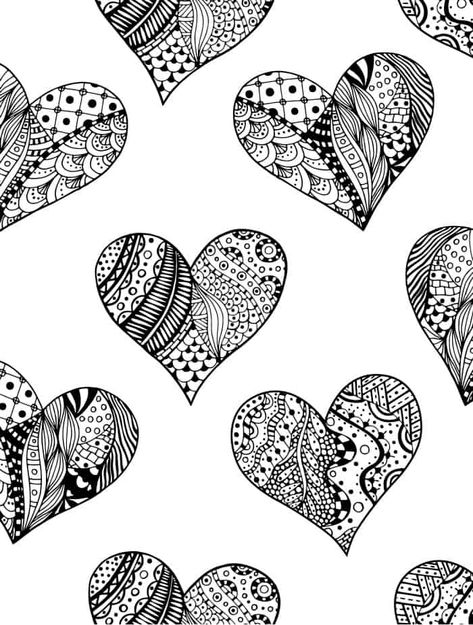 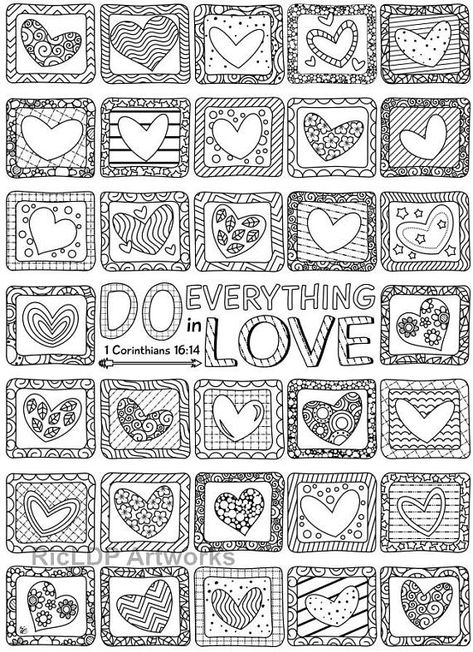 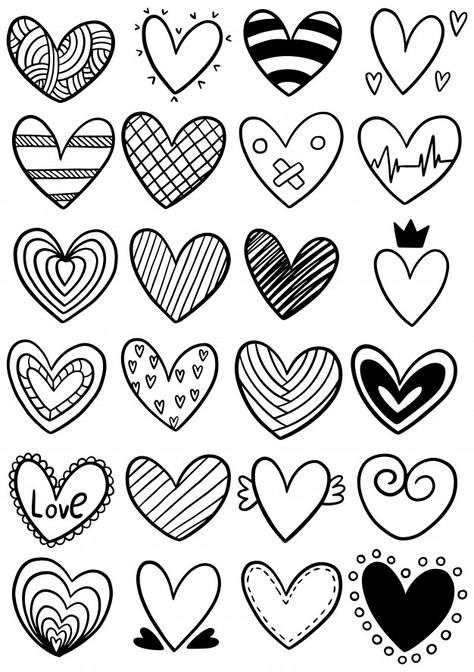 人形掛飾
幼兒園
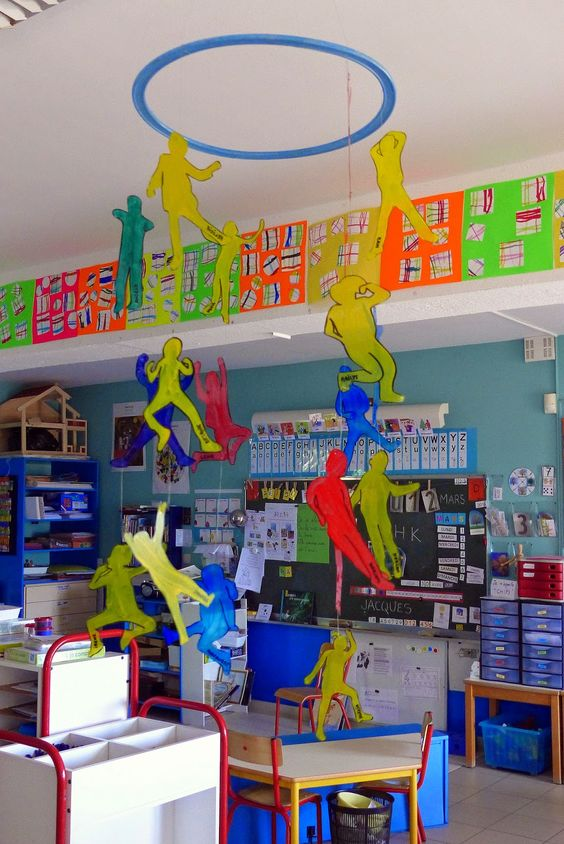 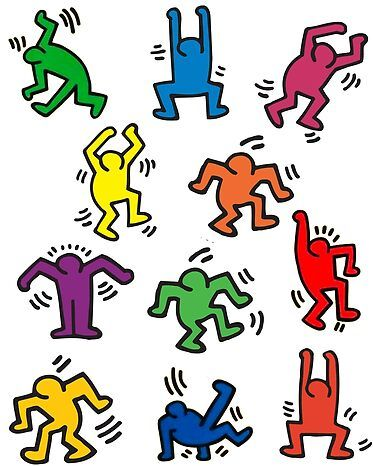 ＊每班２個人形掛（一個呼拉圈１２個人型，每個人型約４開圖畫紙大）

＊用具：西卡紙、棉線、剪刀、呼拉圈、奇異筆或顏料
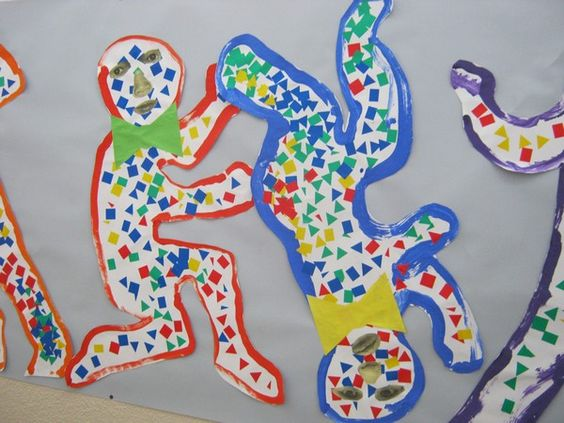 １西卡紙上用顏料或奇異筆畫出簡單線條或圖形，用黑色粗線畫出人形，之後剪出人型２穿洞綁上線後，掛在呼拉圈上
參考圖案
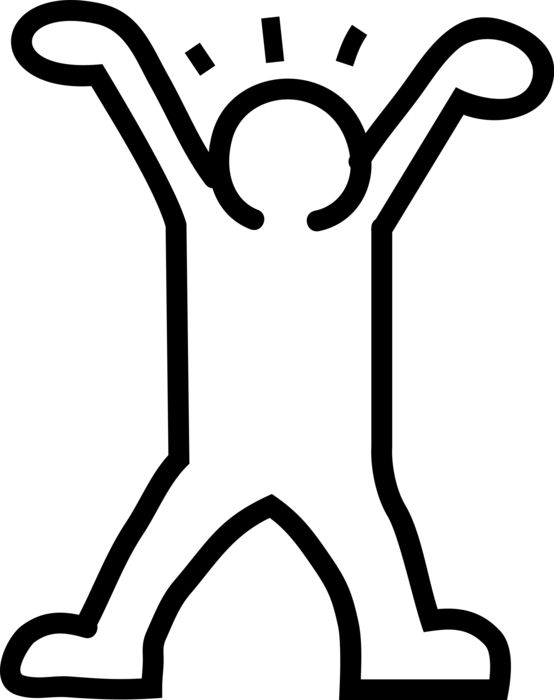 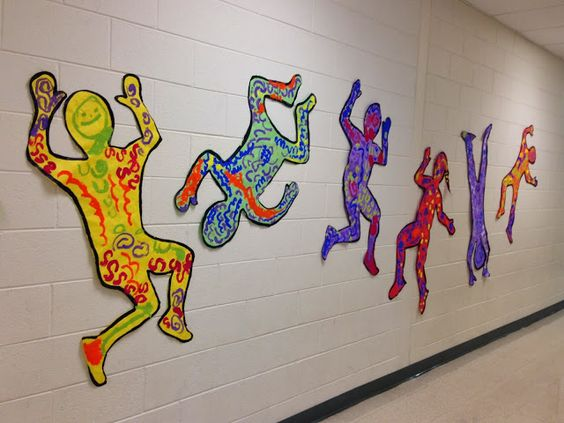 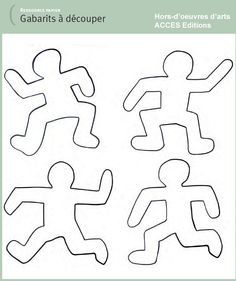 參考圖案
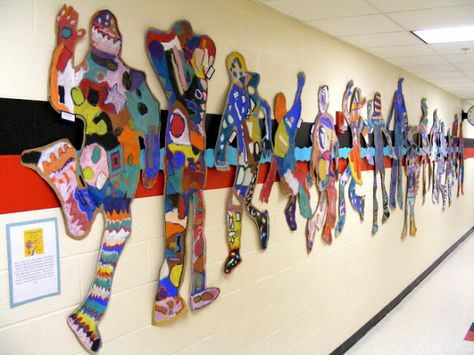 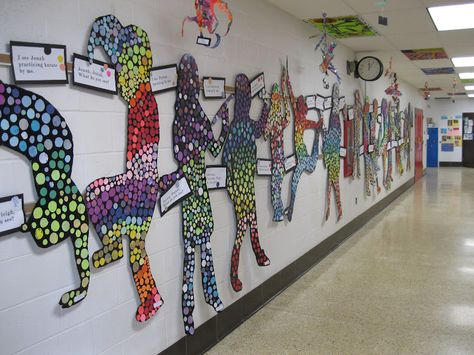 參考圖案
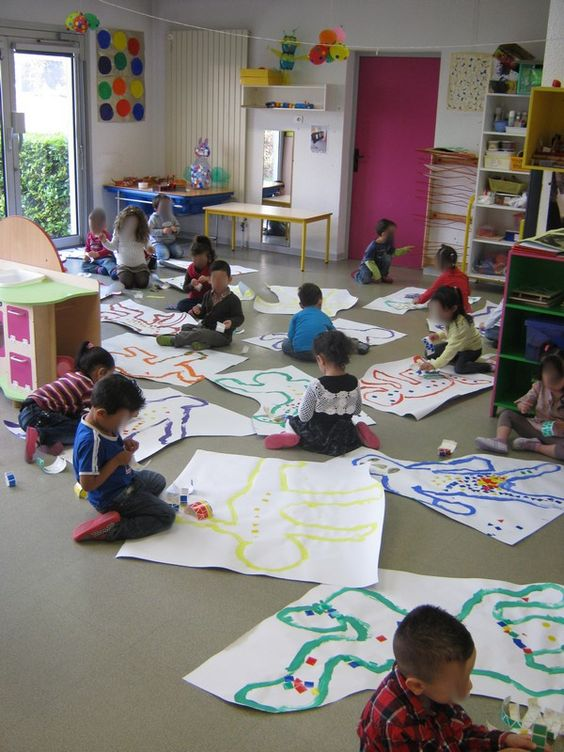 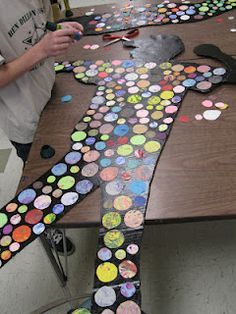 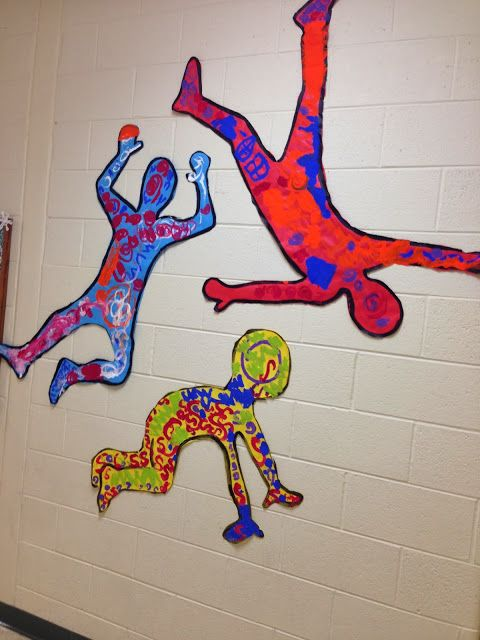 參考圖案
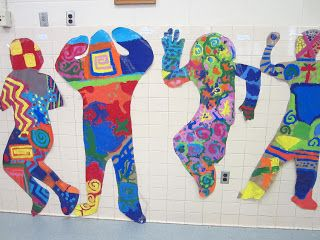 參考圖案
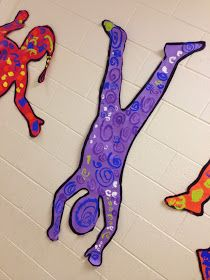 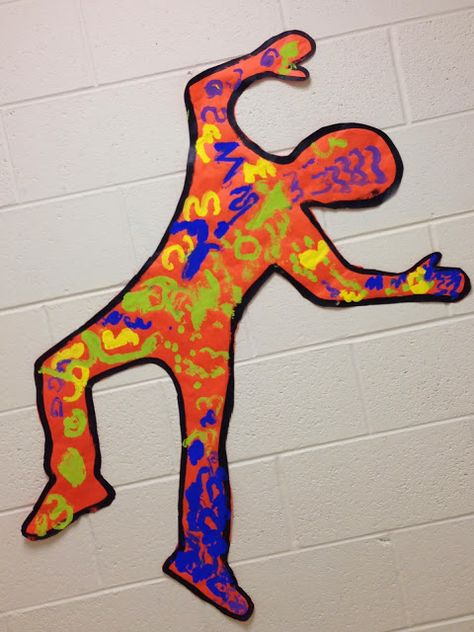 Thanks!